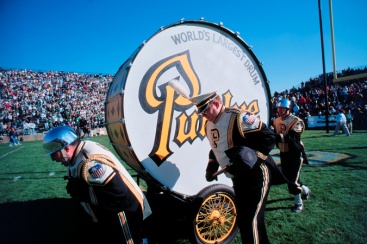 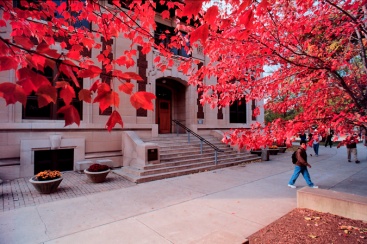 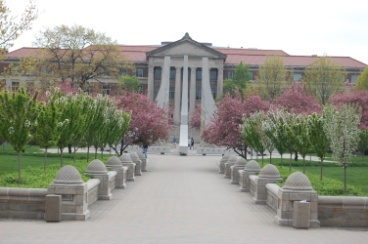 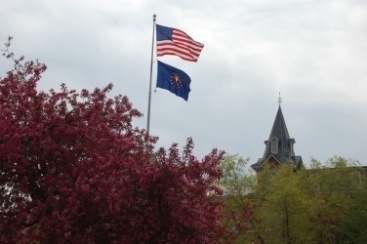 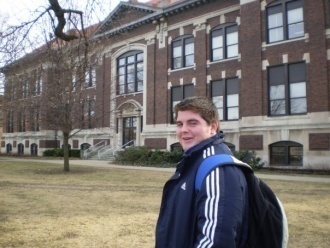 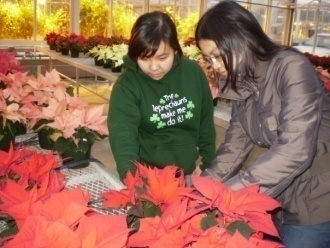 Purdue University
Exchange Program
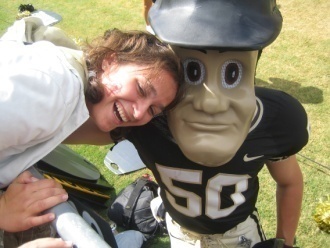 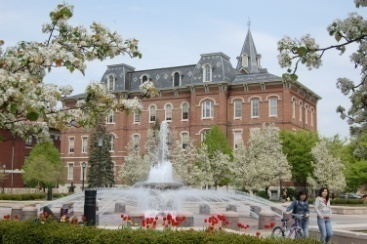 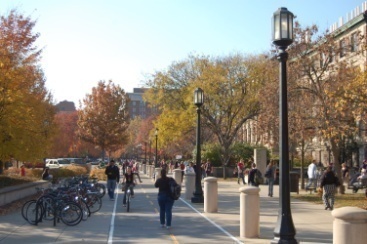 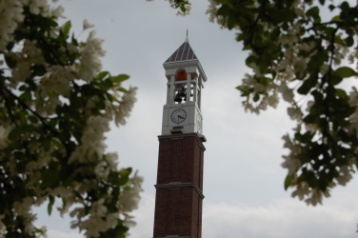 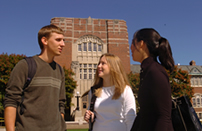 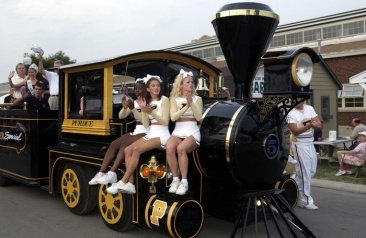 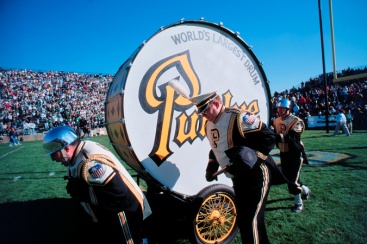 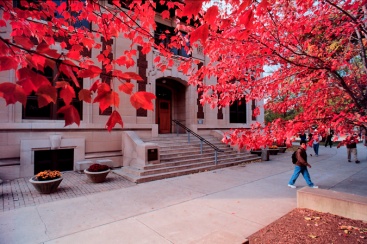 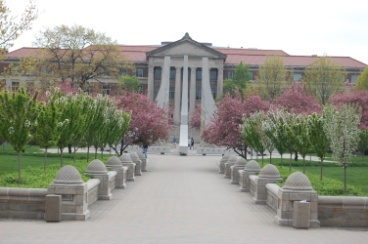 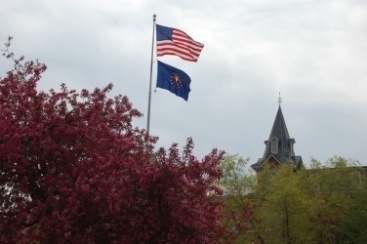 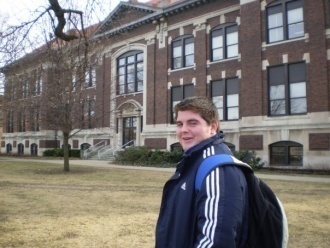 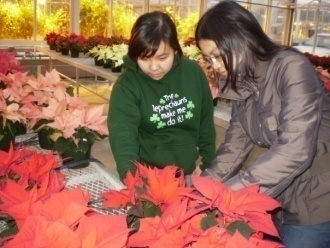 Discover Purdue
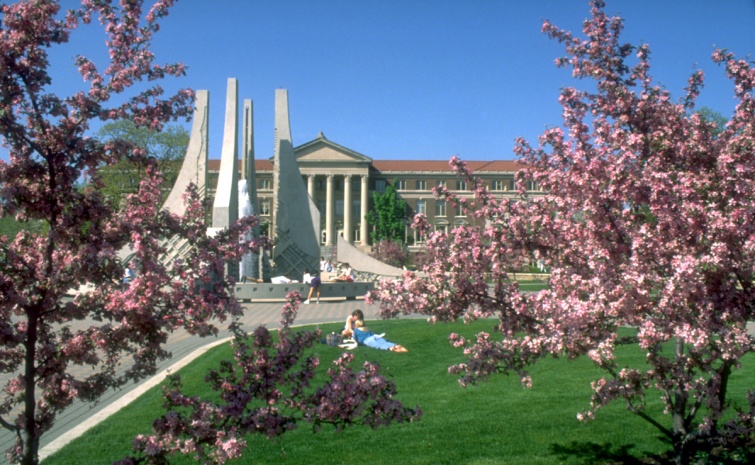 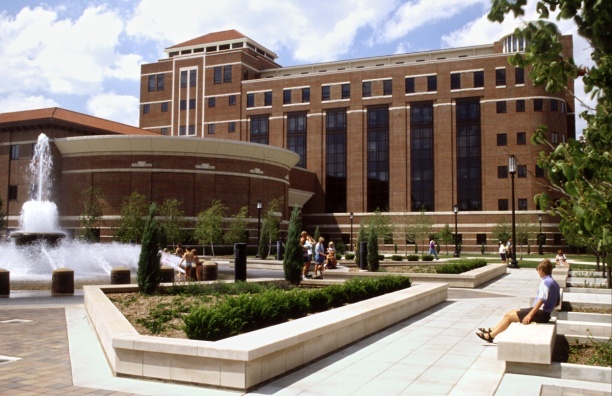 Global reputation
Great location
Vibrant campus life
High-tech facilities
Exciting courses
Diverse students
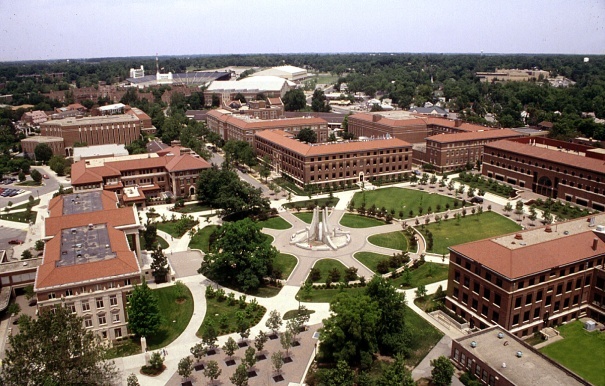 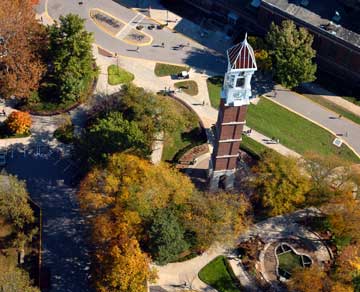 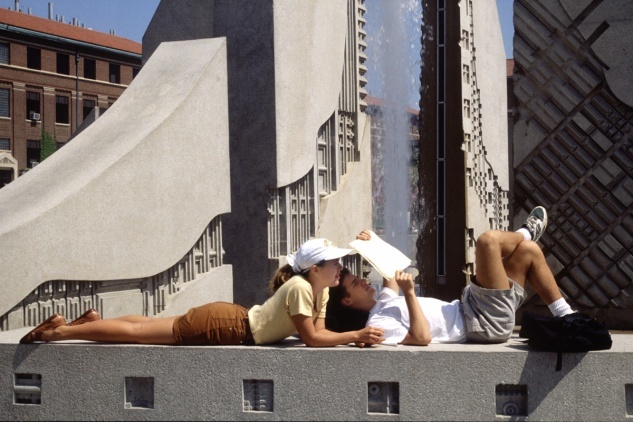 Purdue University
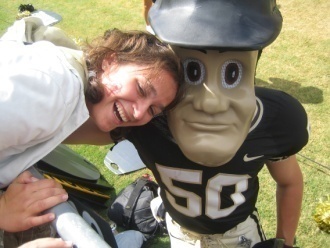 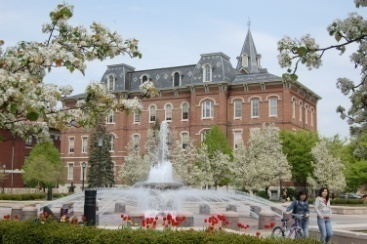 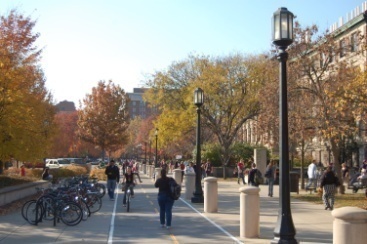 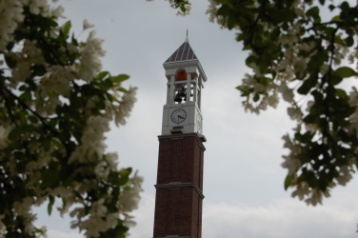 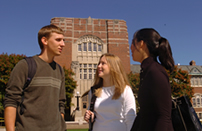 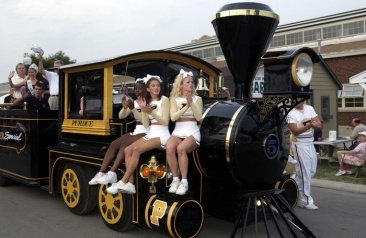 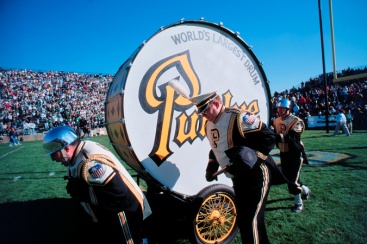 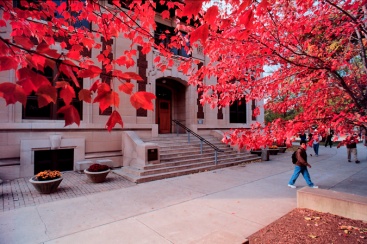 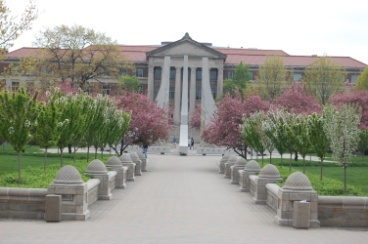 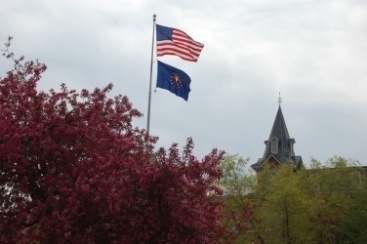 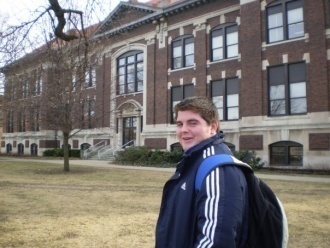 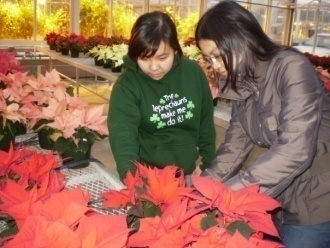 Reasons to Study Abroad
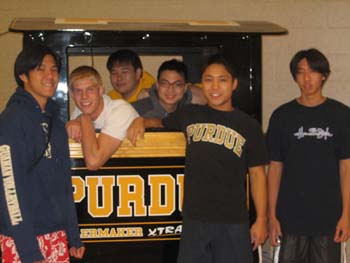 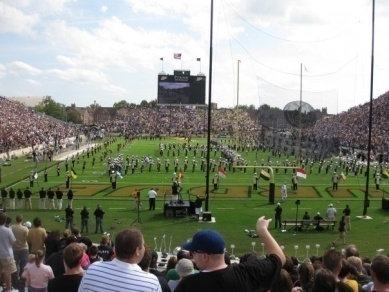 Broaden your academic experience
Be more marketable towards employers
Gain lifetime friendships
Increase understanding of the world
Explore new interests
Appreciate your country
Influence the rest of your life
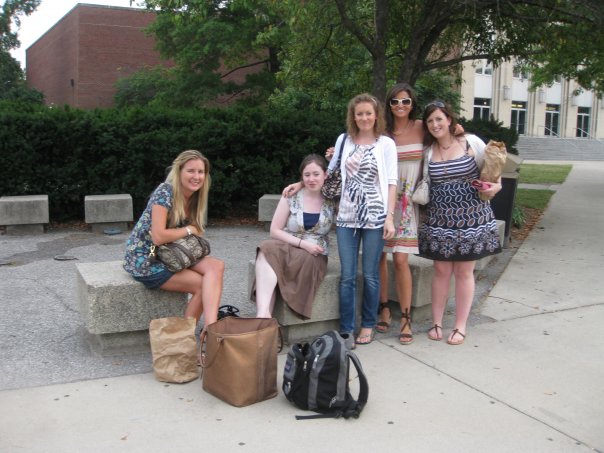 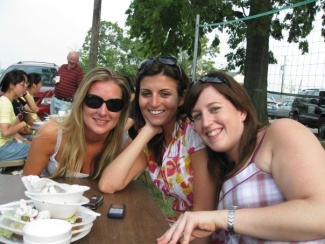 Learn about yourself
Gain self confidence
Make extraordinary memories
Have fun!
Purdue University
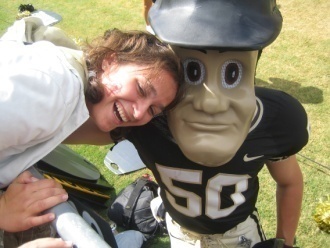 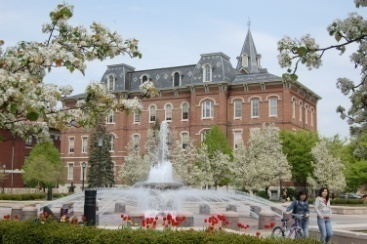 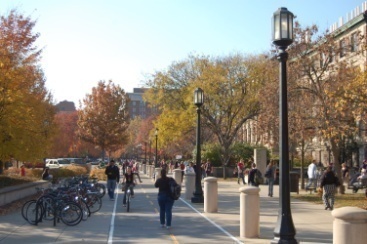 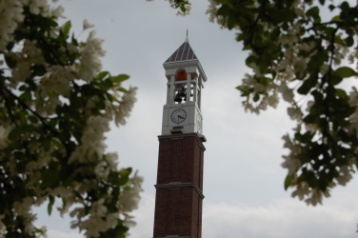 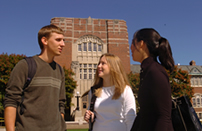 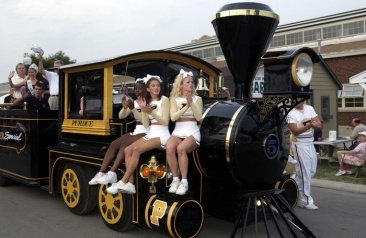 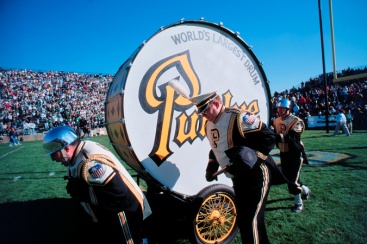 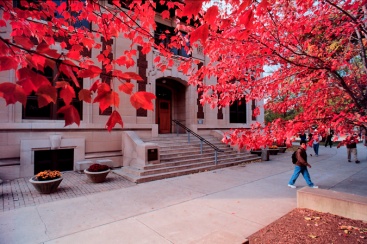 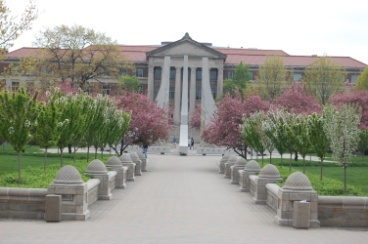 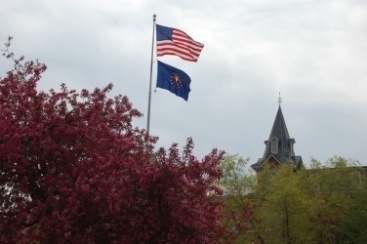 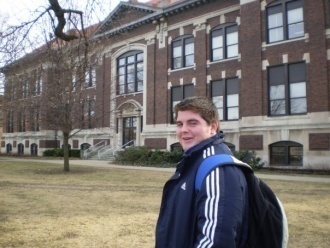 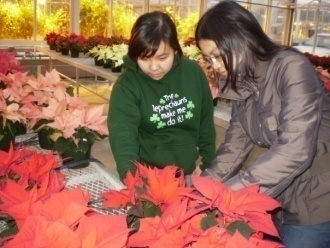 YouTube
“Studying abroad for me means finding a second home and new friends somewhere else in the world. For me a dream came true at Purdue!”
Anna Pichler - Austria
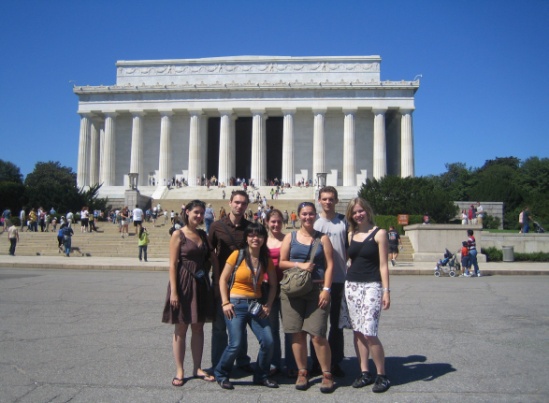 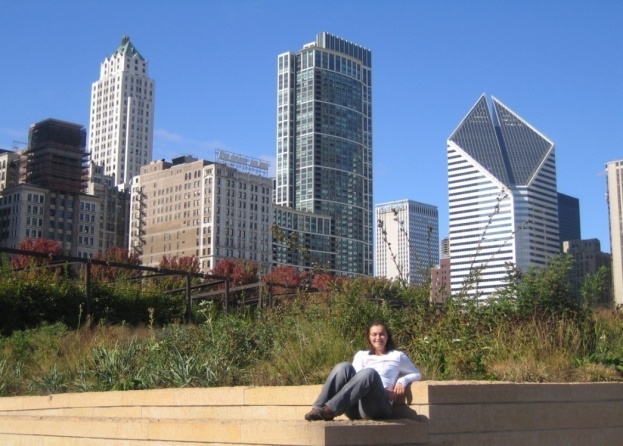 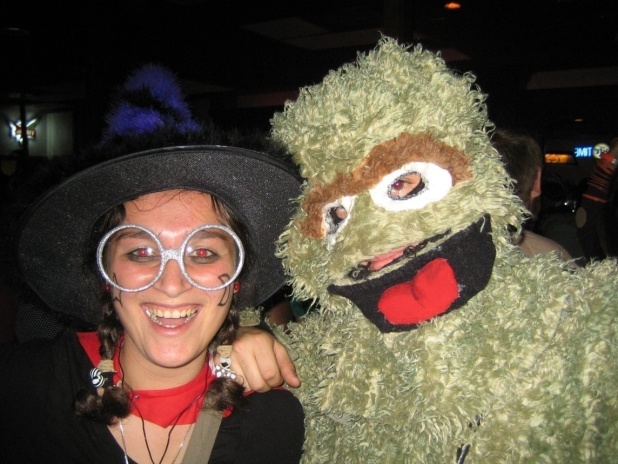 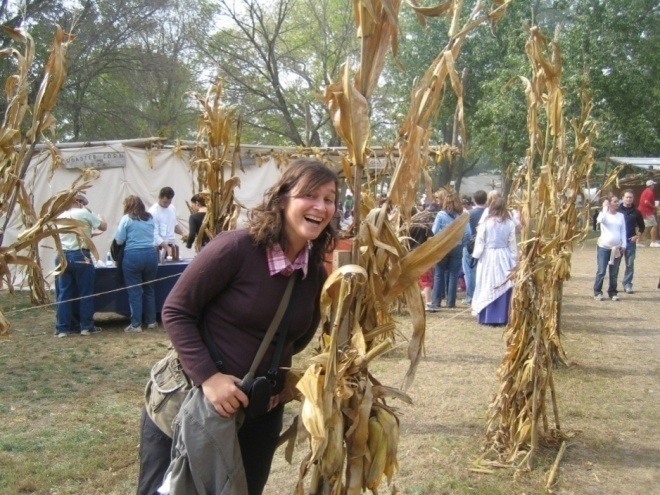 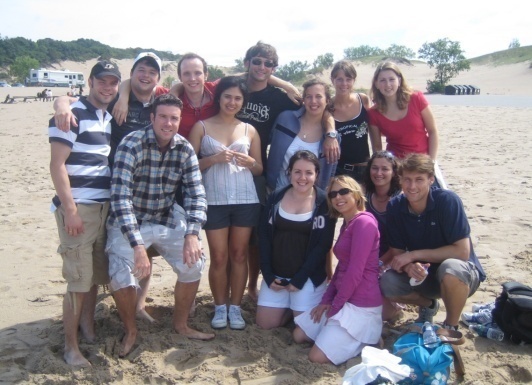 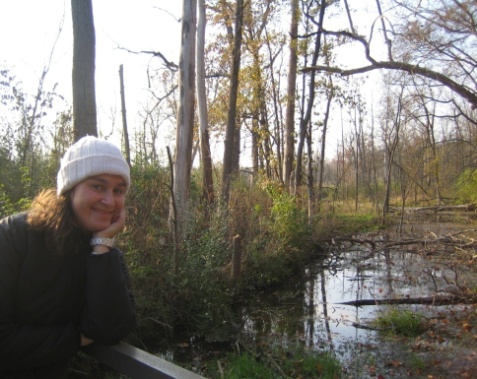 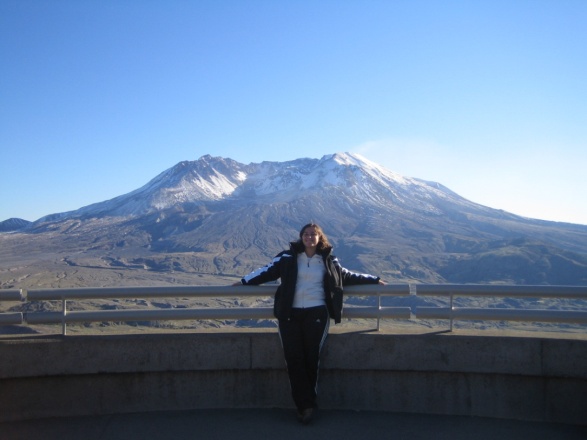 Purdue University
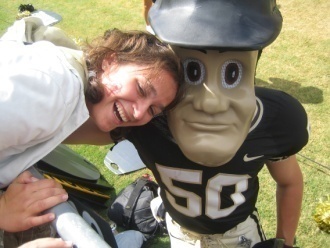 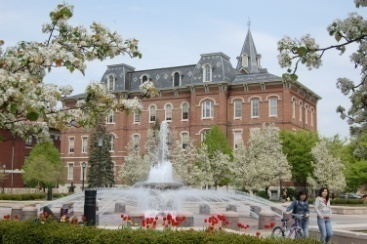 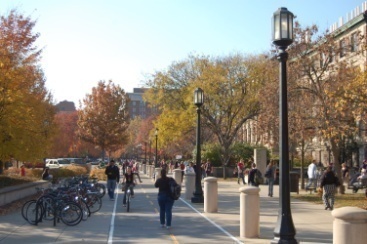 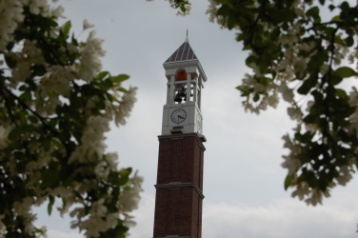 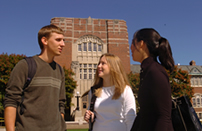 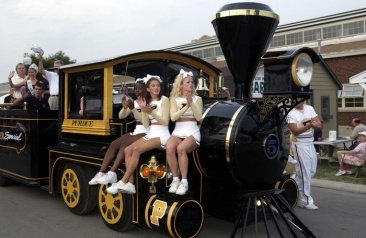 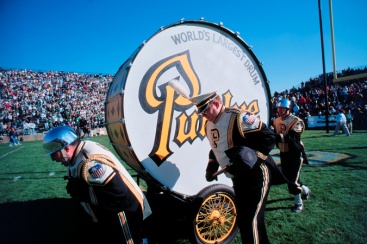 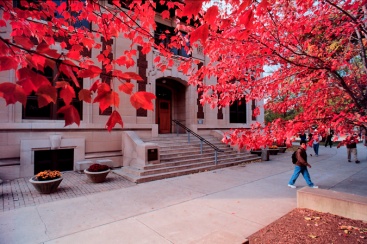 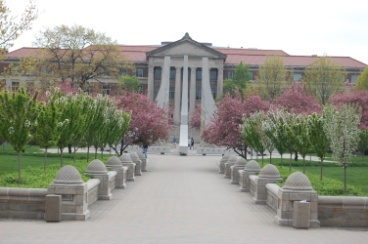 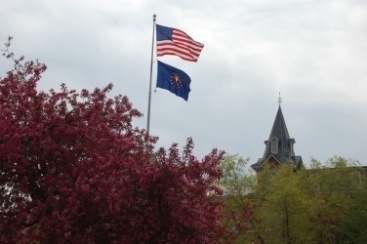 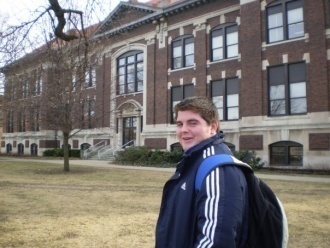 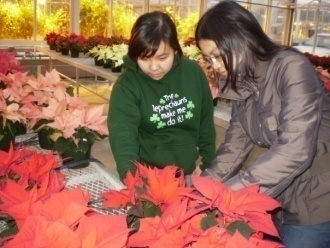 Location & Climate
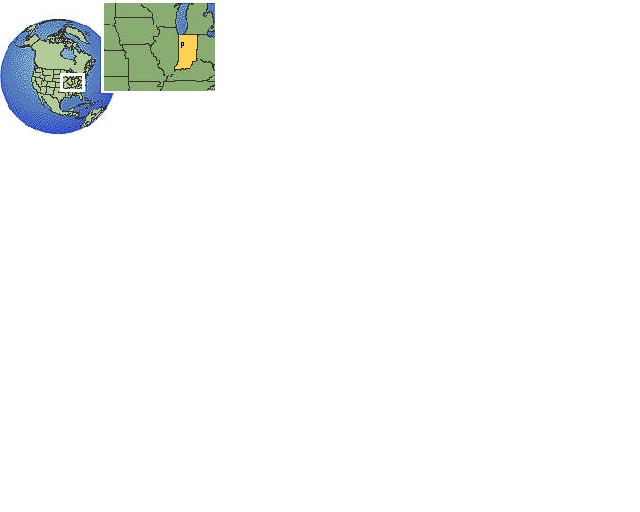 Location:
West Lafayette, Indiana
Between Chicago and Indianapolis

Population: 
Lafayette/West Lafayette: 97,000 people

Climate:
4 seasons 
Hot, humid summers
Snowy, icy winters
Colorful falls and springs
Purdue University
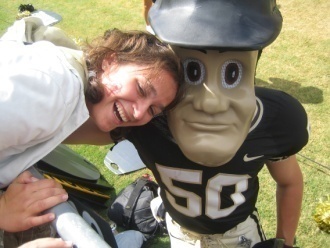 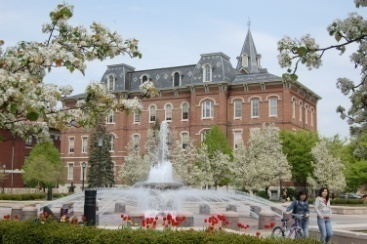 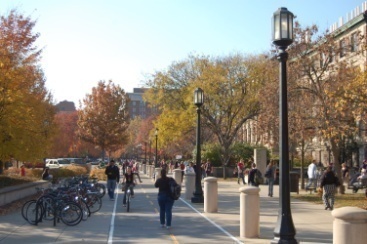 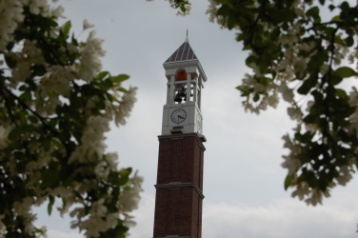 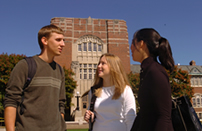 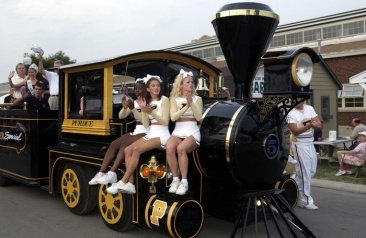 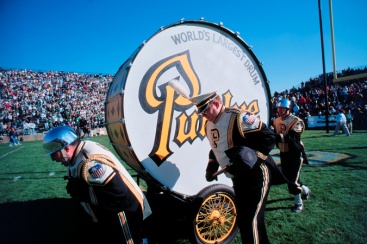 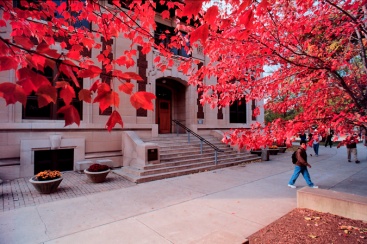 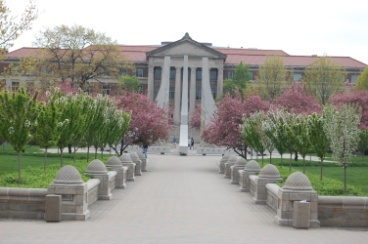 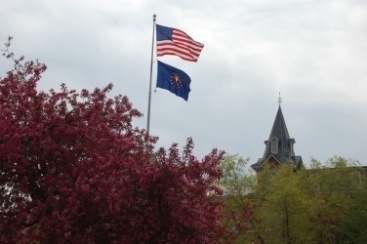 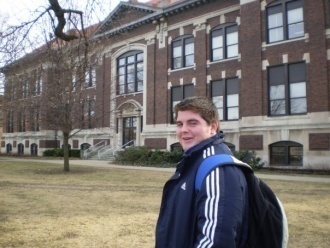 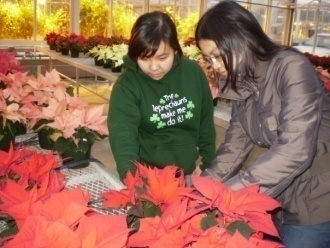 Student Demographics
40,000 students
50 states and 127 foreign countries
Ranks 3rd among other U.S. public institutions in       international enrollment
9,303 international students 
International student body comprises 23% of the total number of enrolled students
57% males vs. 43% females
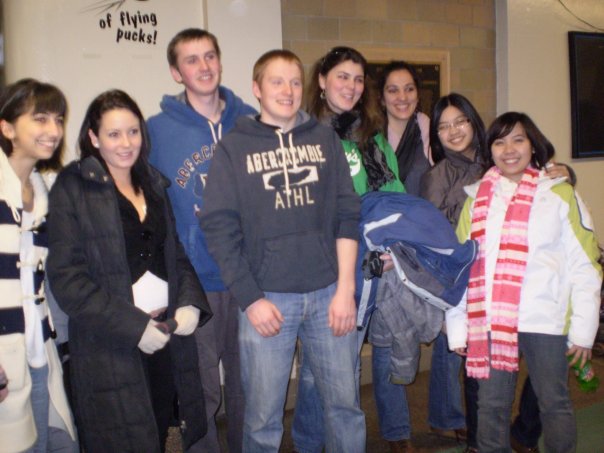 Purdue University
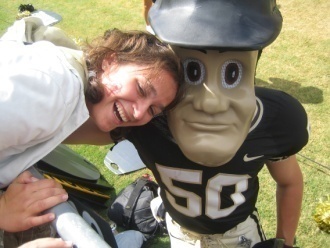 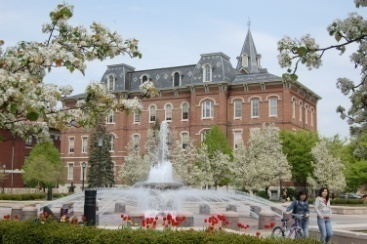 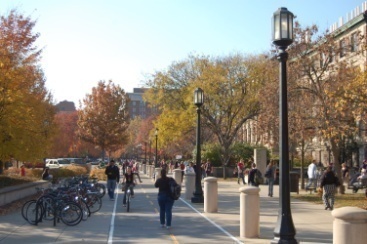 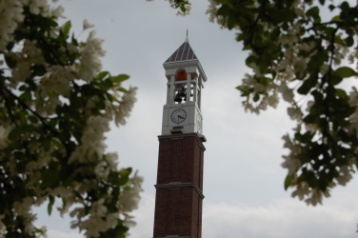 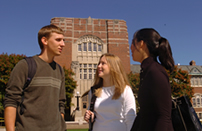 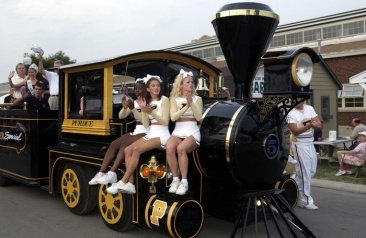 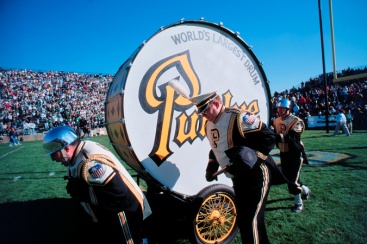 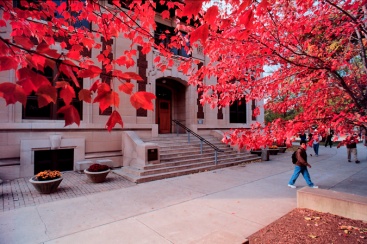 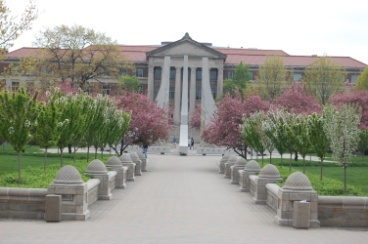 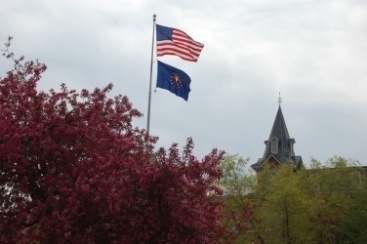 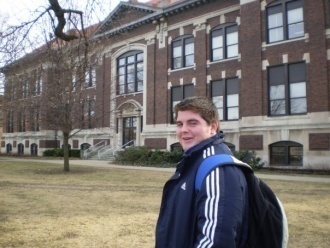 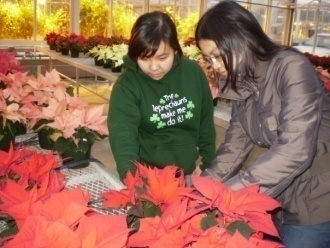 Student Demographics
International Student Breakdown at Purdue
Purdue University
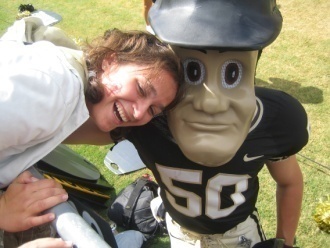 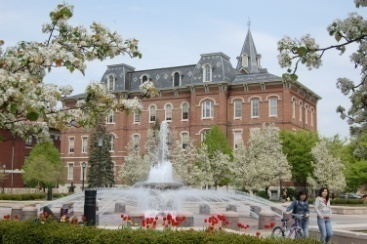 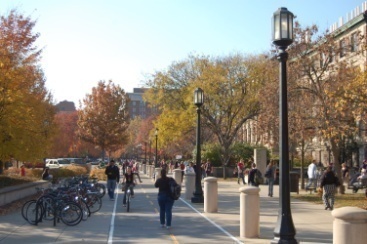 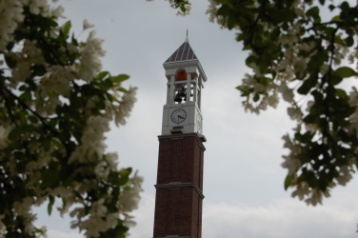 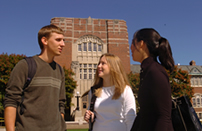 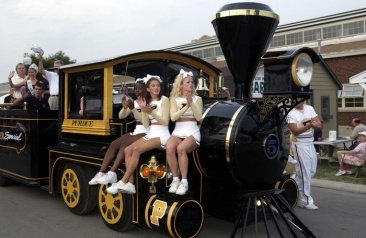 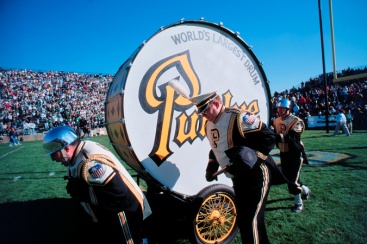 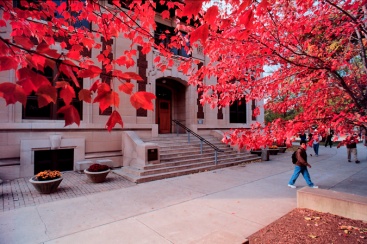 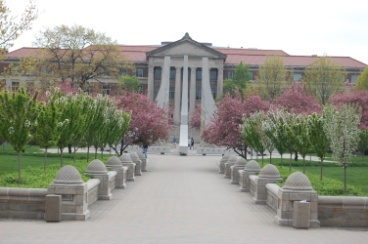 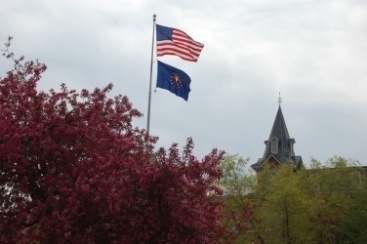 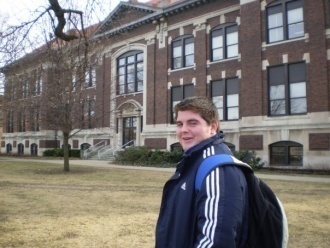 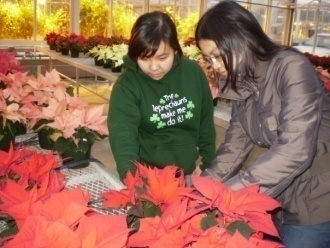 Academics
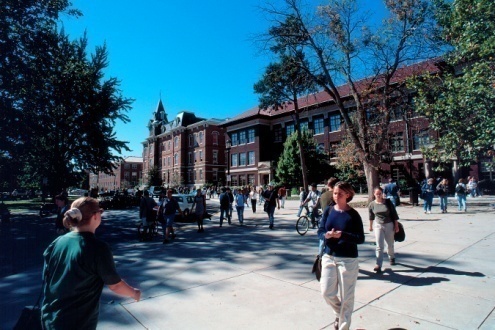 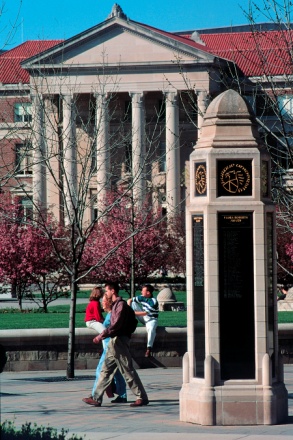 Requirements of courses:
1.) Attend class
2.) Participate 
3.) Take short quizzes
4.) Do homework
5.) Complete exams 
True/False
Multiple choice
Short answer 
Essay
6.) Take midterm and final exams 
7.) Get grades
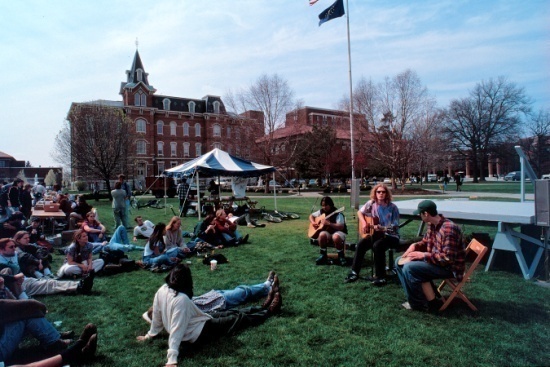 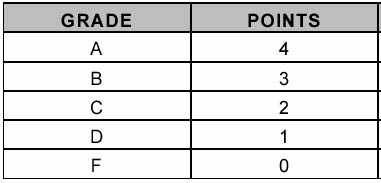 Purdue University
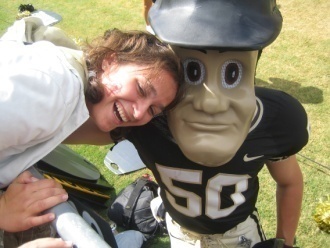 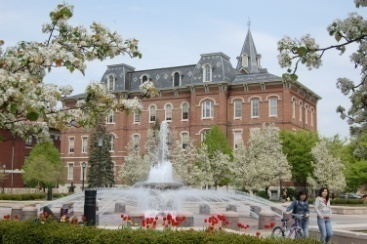 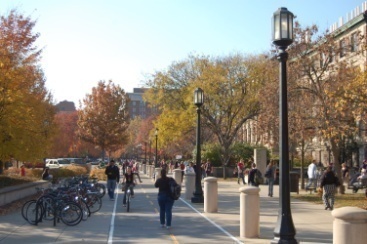 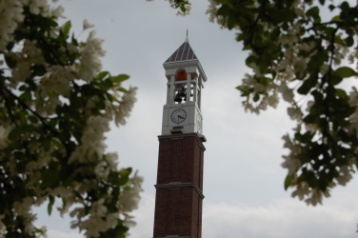 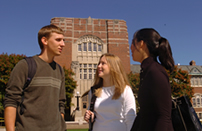 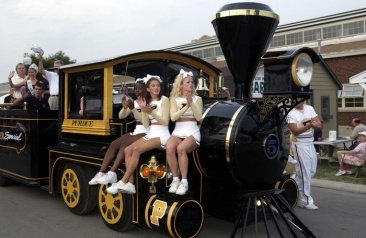 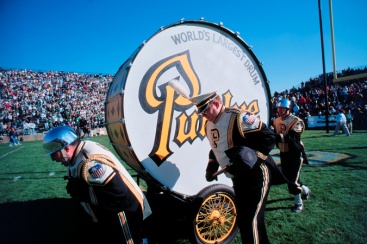 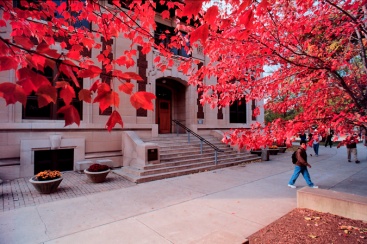 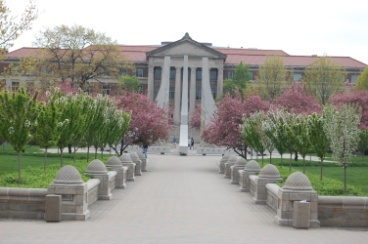 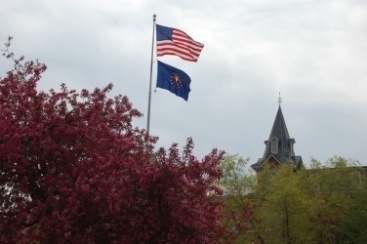 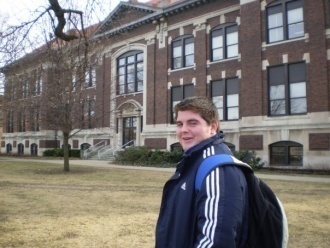 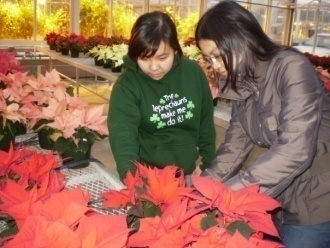 Courses
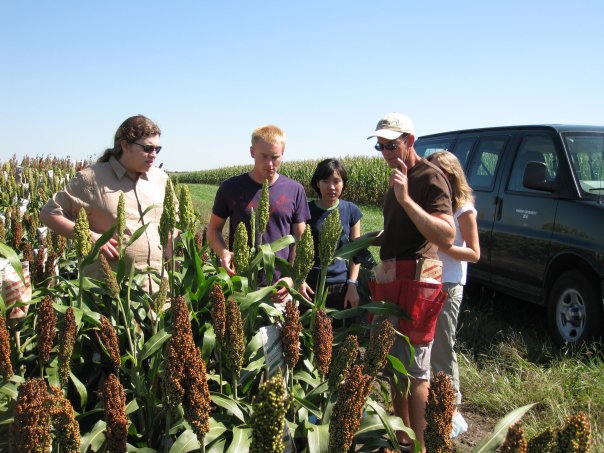 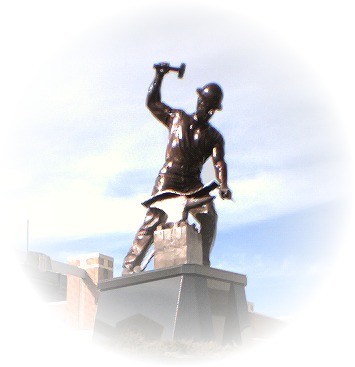 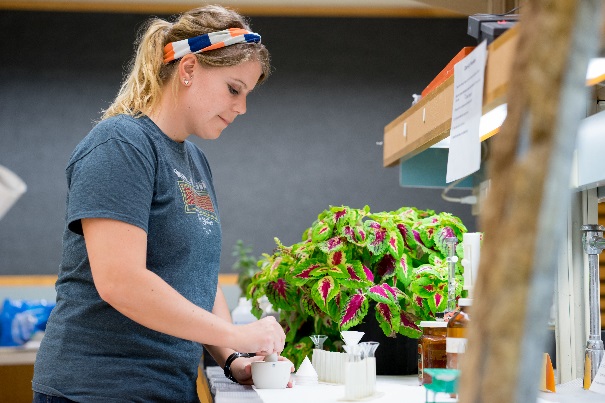 400 undergraduate majors
5,800 courses
           Course Catalog
Purdue University
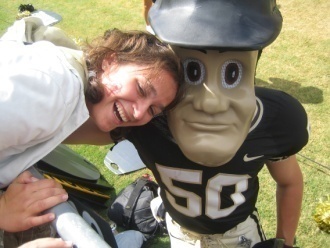 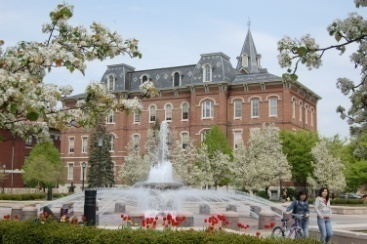 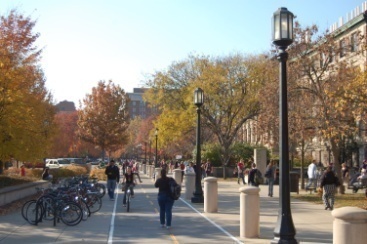 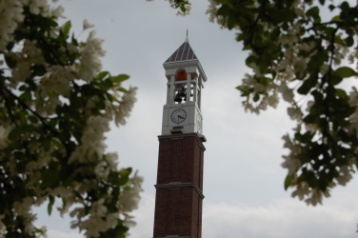 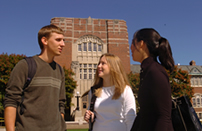 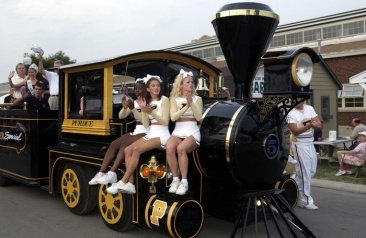 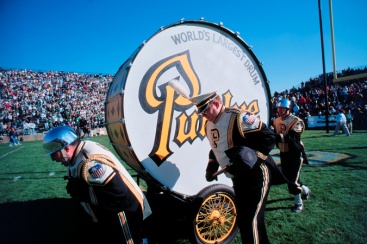 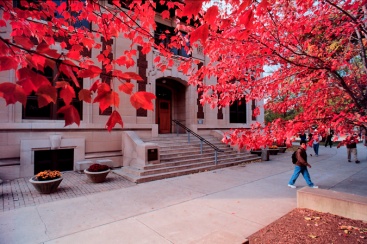 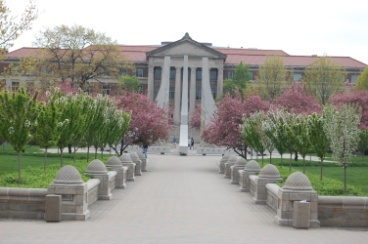 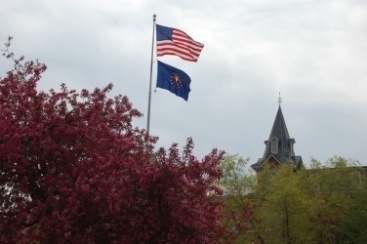 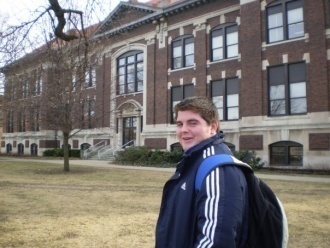 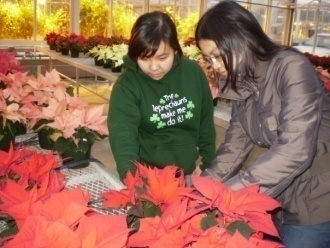 Calendar
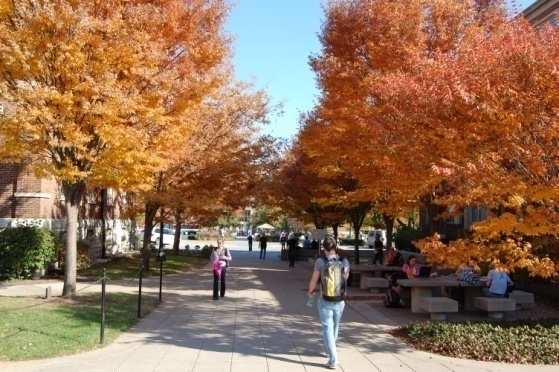 Spring Semester 2021
Classes Begin: January 19
Classes End: May 1
Final Examinations: May 3-8
Semester Ends: May 8
Purdue University
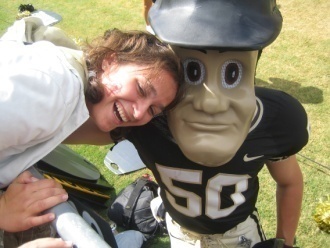 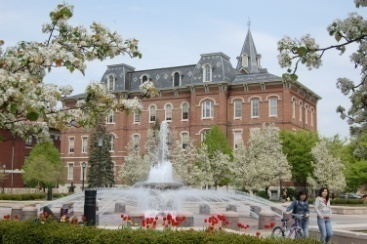 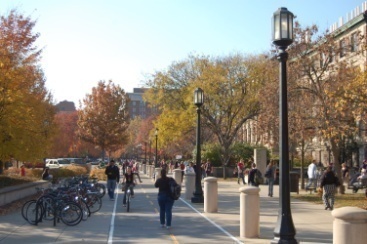 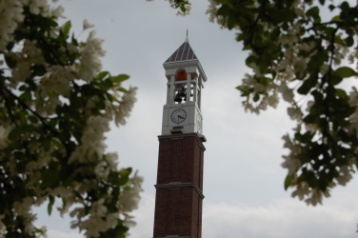 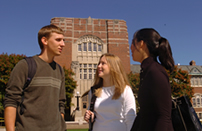 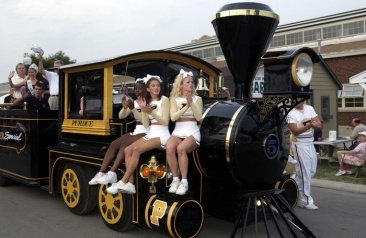 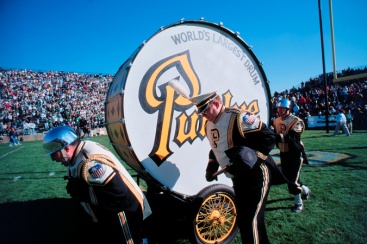 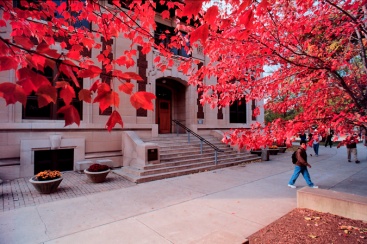 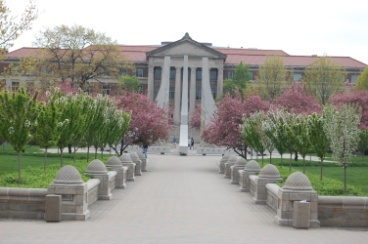 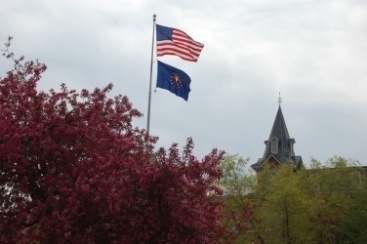 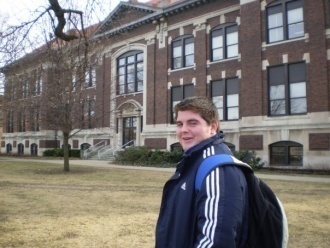 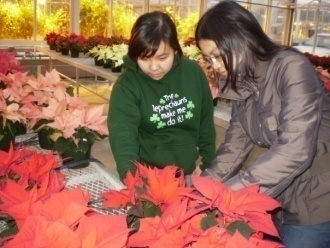 Services & Facilities
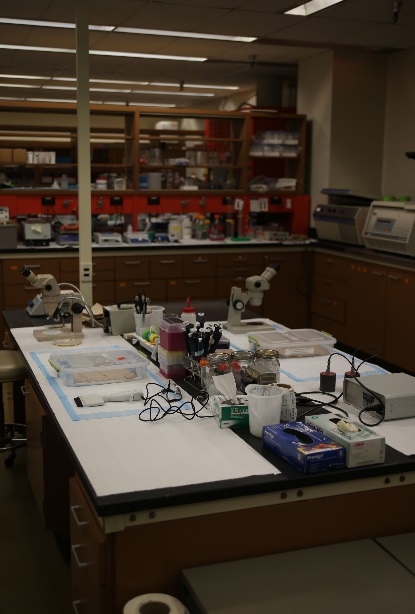 Computer Access:
Wireless internet on campus
50 computer labs 
2000 computers
Some labs are open 24 hours

Libraries:
15 libraries
Different academic areas
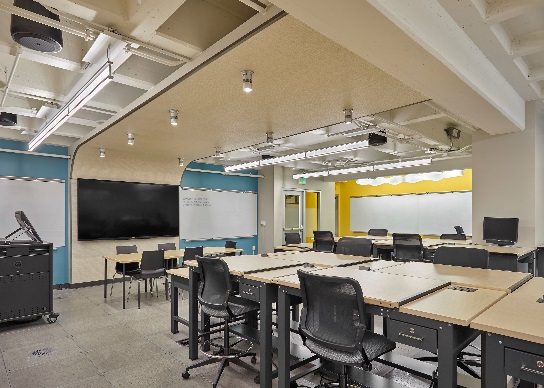 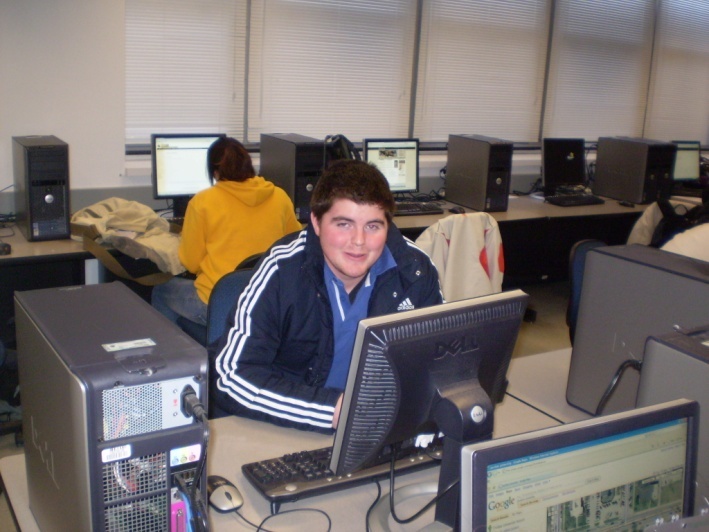 Purdue University
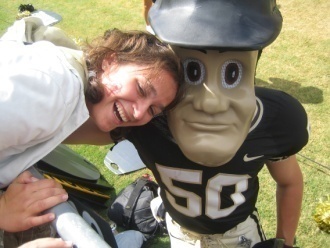 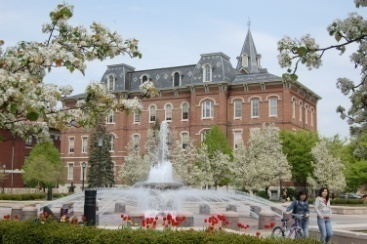 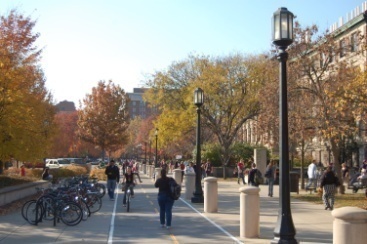 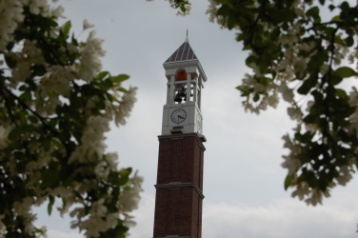 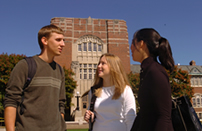 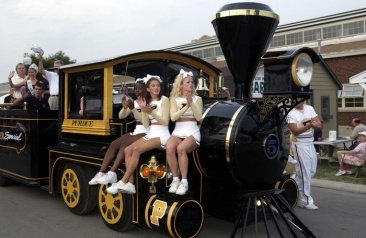 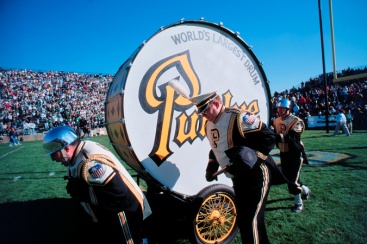 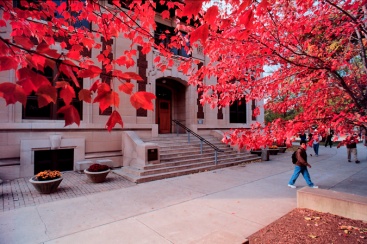 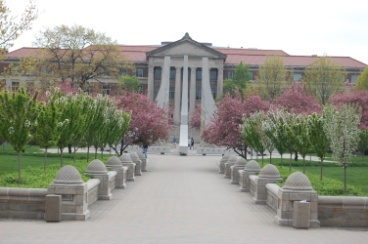 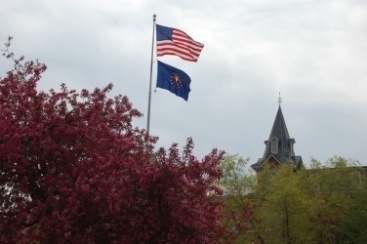 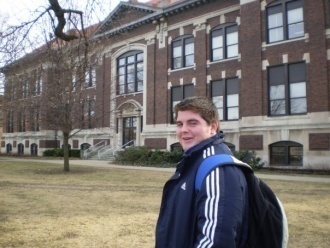 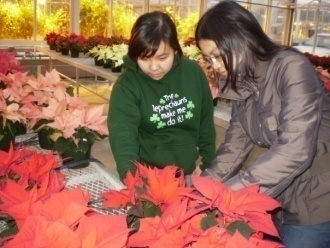 On-Campus Accommodation
Benefits:
Exchange students guaranteed
Walking distance to class
Meal plans
No additional costs for utilities
Provide a way to meet students
Convenient
Lounges, recreational place, dining rooms, kitchens, laundry facilities, computer labs
Furnished rooms: beds, desks, chairs, desk lamps, closets, phones

www.housing.purdue.edu
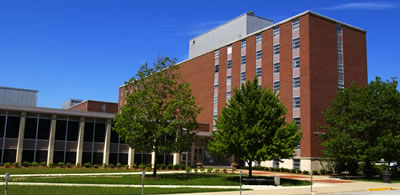 Purdue University
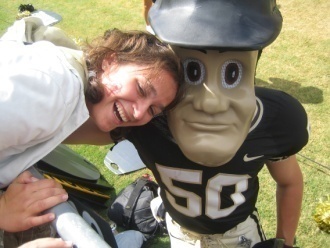 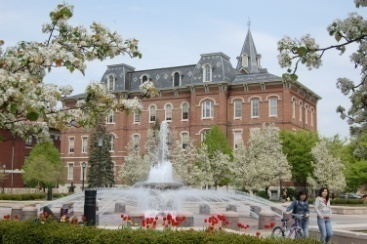 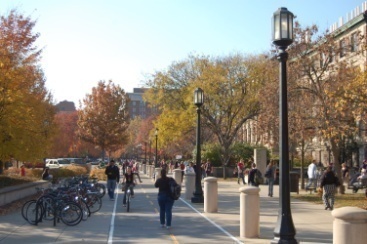 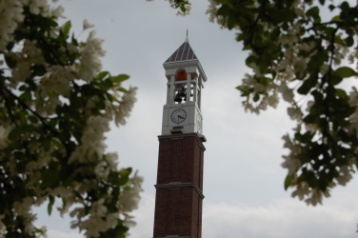 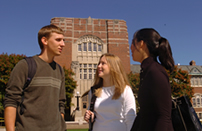 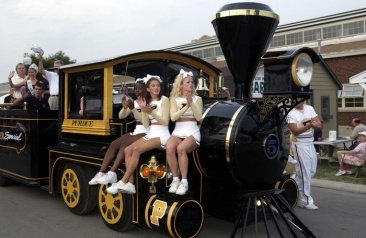 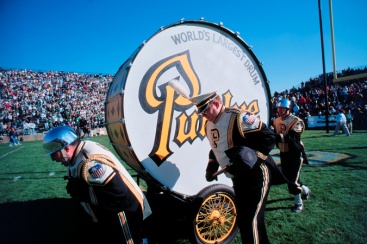 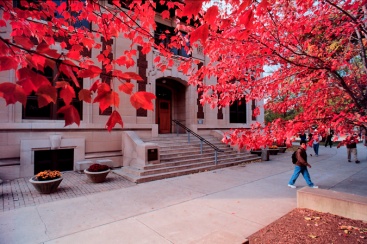 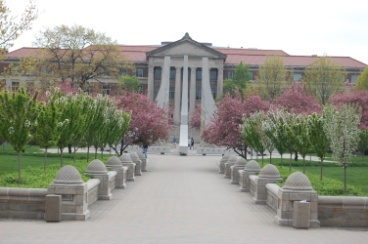 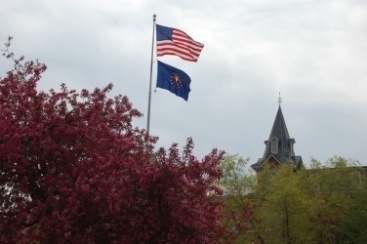 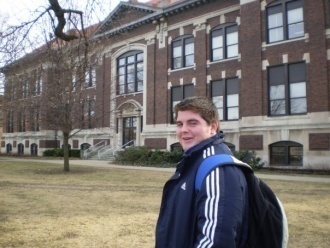 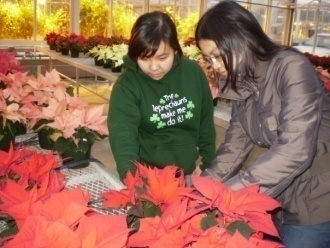 On-Campus Living
Co-educational Housing:
Earhart
First Street Towers
Third Street Suites
Hillenbrand
Meredith
Harrison
McCutcheon
Owen
Shreve
Wiley




Male Housing:
Cary Quadrangle
Tarkington Hall
Female Housing:
Windsor Hall
Purdue Village
Hilltop Apartments
2-4 per room
Self catering
Hawkins Hall
20 years +
Housing Choices
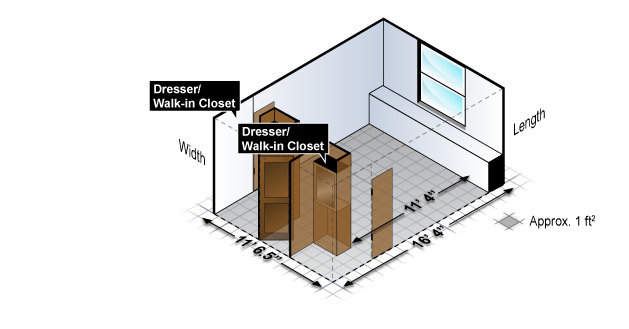 Purdue University
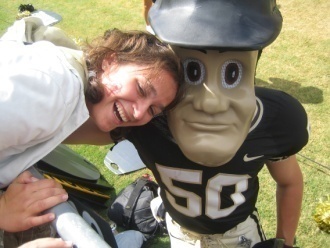 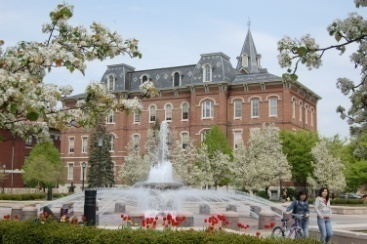 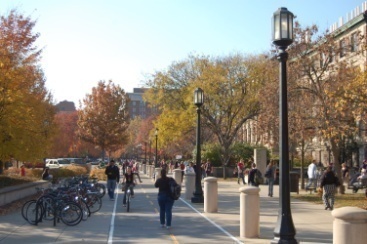 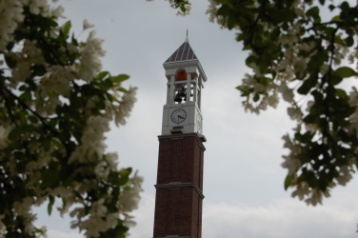 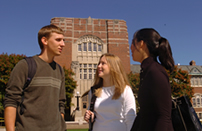 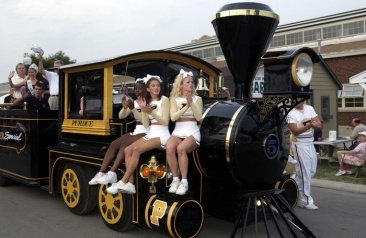 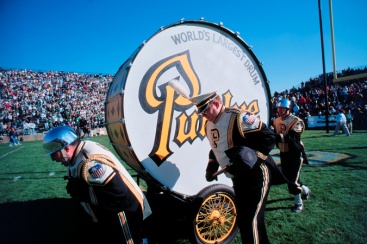 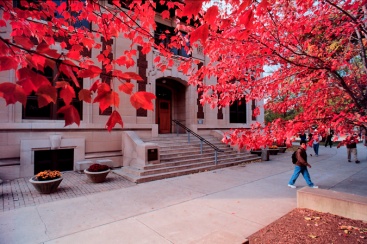 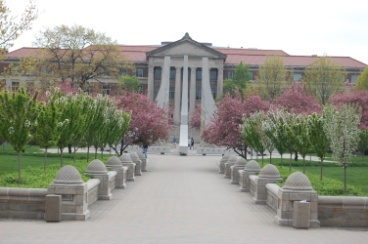 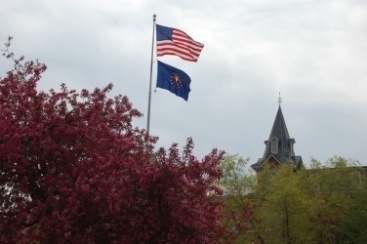 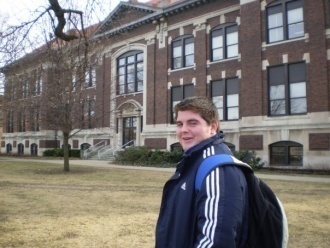 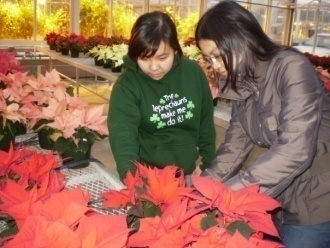 Off-Campus Accommodation
Benefits:
Self catering
More privacy and space
Less expensive




Cooperative Housing:
Group living -  20-60 students
5 men’s houses
7 women’s houses
3-5 hours of house duties
Apartments:
Sublease or short-leases
Search online for apartment
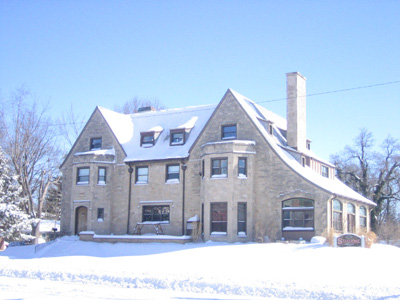 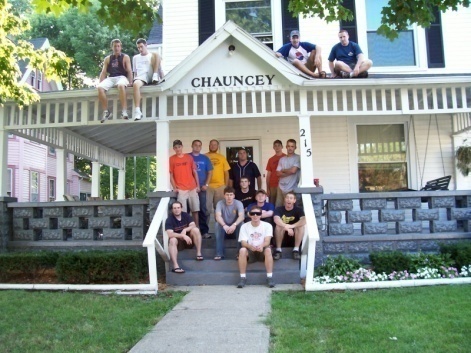 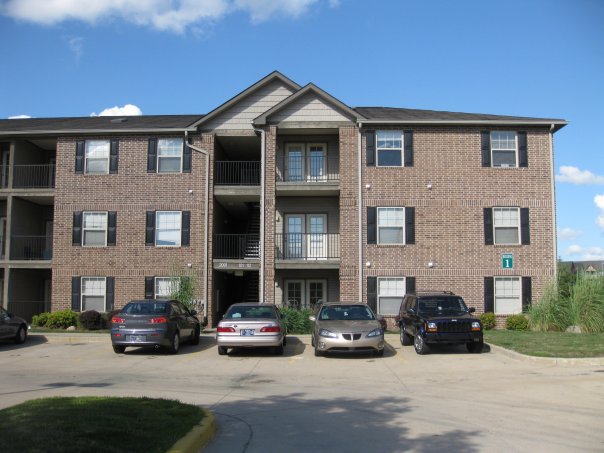 http://purduecooperatives.org/
Purdue University
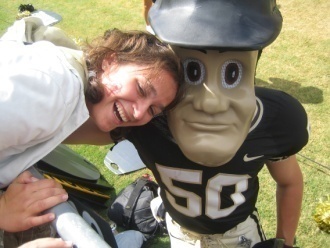 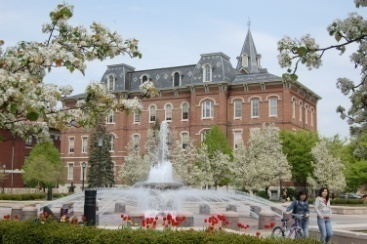 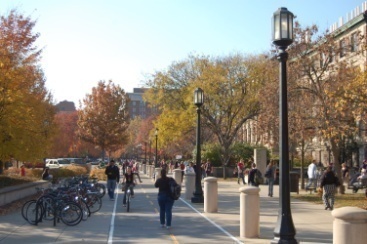 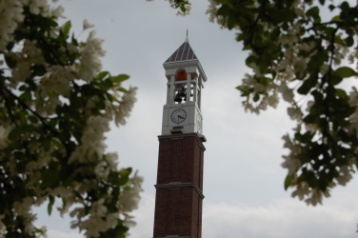 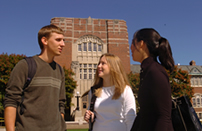 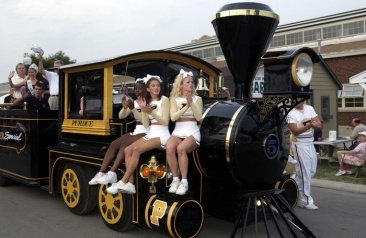 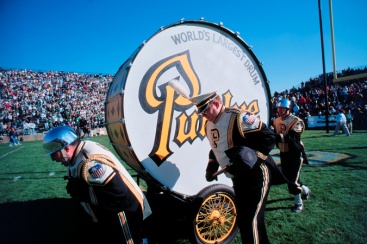 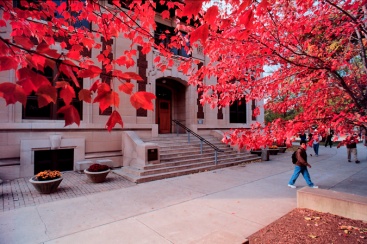 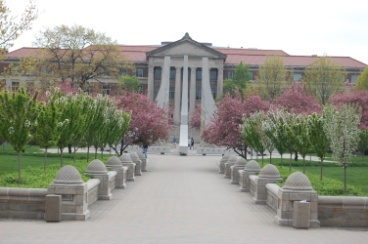 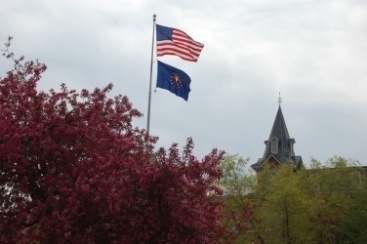 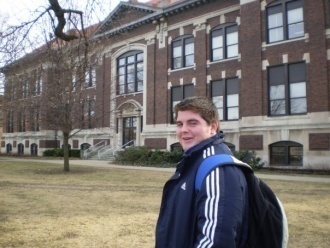 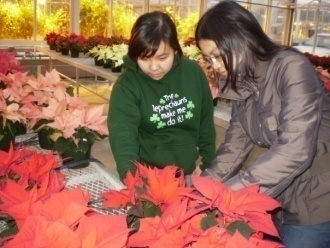 Student Life - Sports
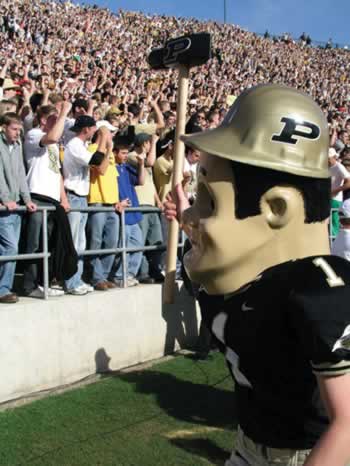 Spectator sports:
Big 10 Athletic Conference
Fall: American football, volleyball, soccer, tennis, cross-country, golf
Spring: basketball, swimming, track and field, baseball, wrestling
Recreational Sports Center:
Free for students
Weight training, indoor soccer, racquetball, basketball, handball, swimming, aerobics, rock climbing
Club sports teams (Skiing)
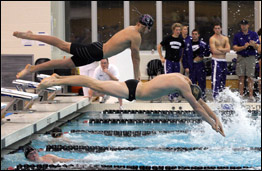 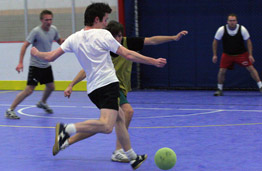 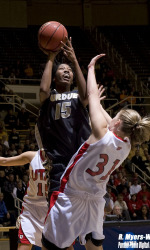 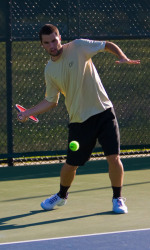 Purdue University
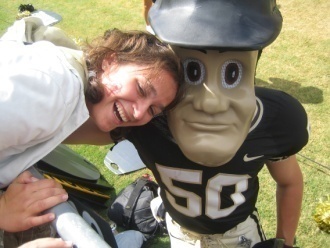 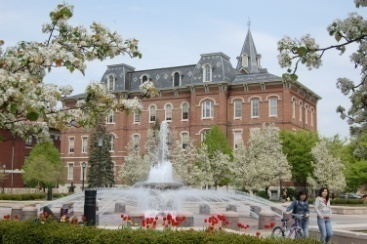 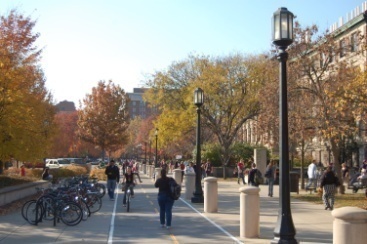 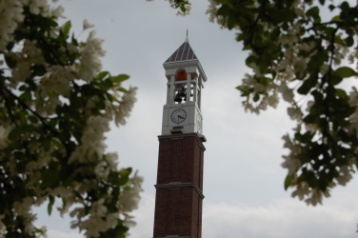 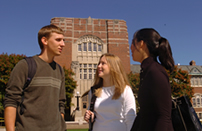 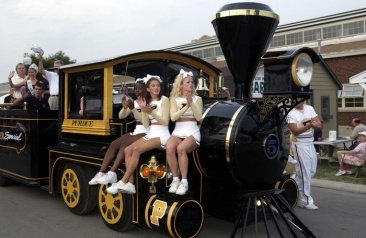 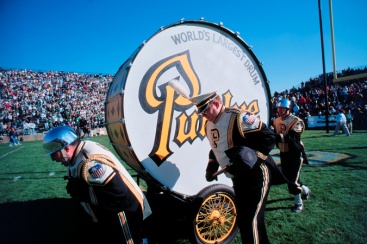 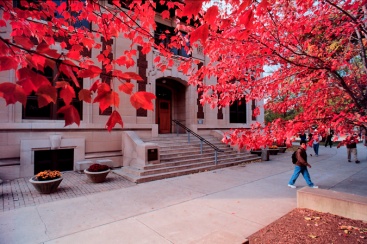 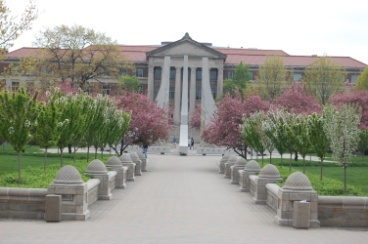 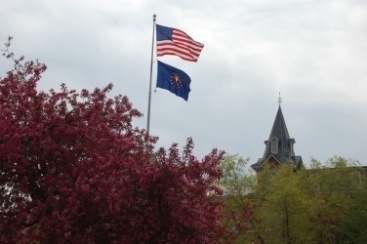 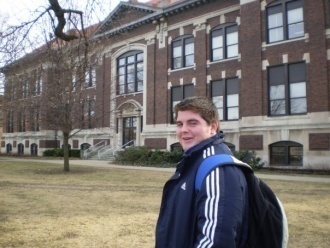 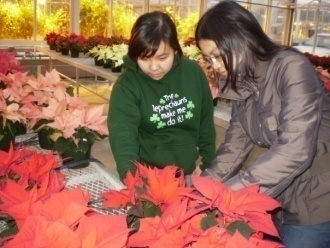 Student Life – Arts & Movies
Performing Arts
Purdue Convocations
Musicals, rock concerts, opera, symphony, dance performances, jazz, orchestra
Purdue’s Theater Department




Movies
PSUB – Fowler movie night
Wabash Landing (walking distance)
Eastside 9
Lafayette 7
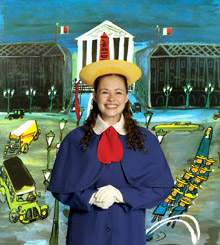 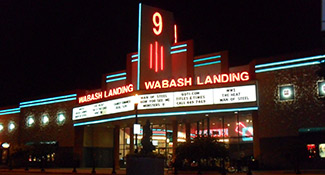 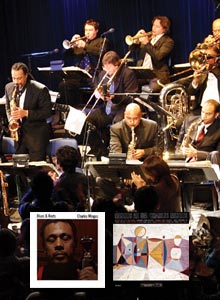 Purdue University
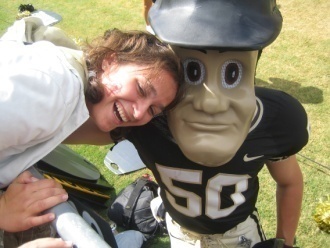 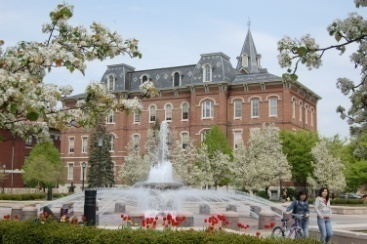 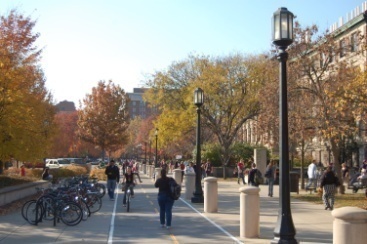 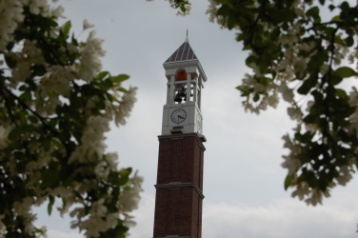 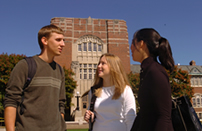 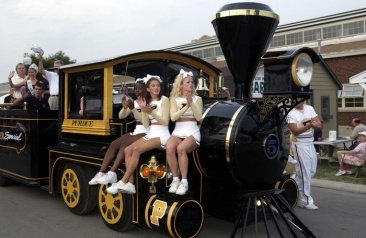 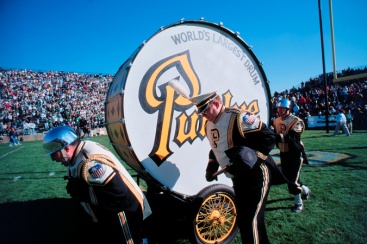 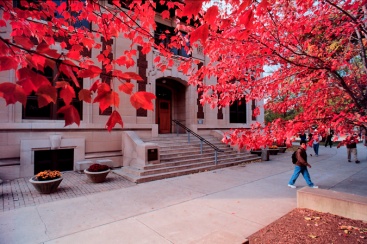 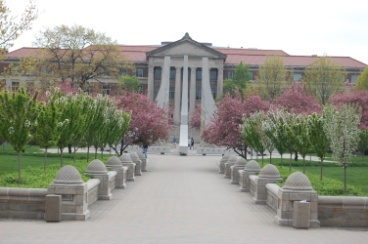 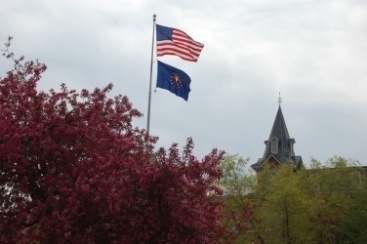 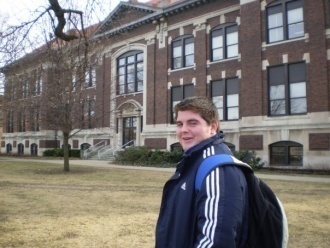 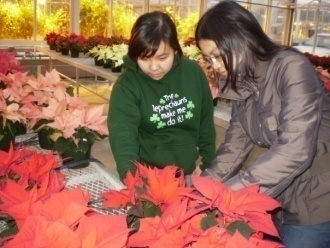 Shopping & Dining
Grocery Stores:
Marsh, Payless, Wal-Mart, Meijer
Clothes:
Tippecanoe Mall

Local bars and restaurants:
Over 250 restaurants in the area
Popular bars close to campus
Must be 21 years of age 


Fast food:
Subway, Arby’s, Domino’s, Taco Bell, Papa John’s, McDonald’s
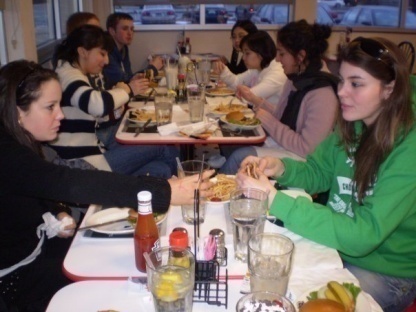 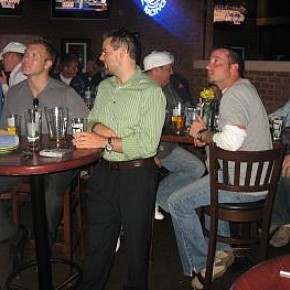 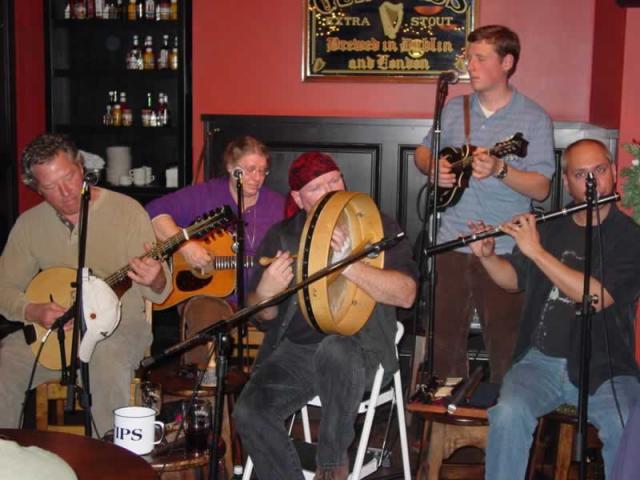 Purdue University
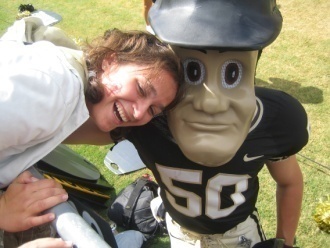 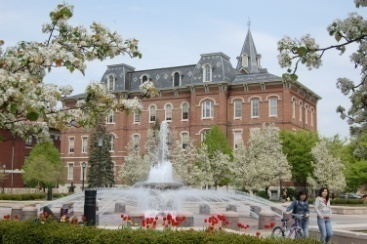 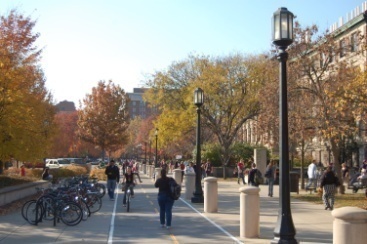 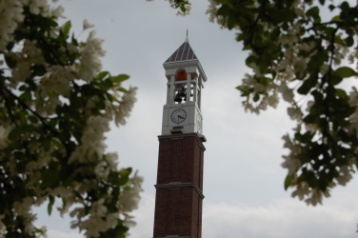 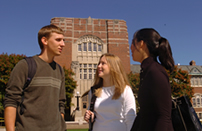 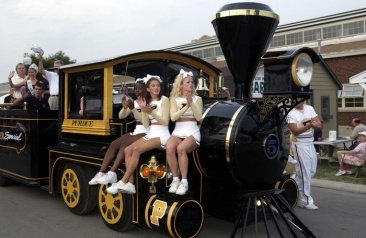 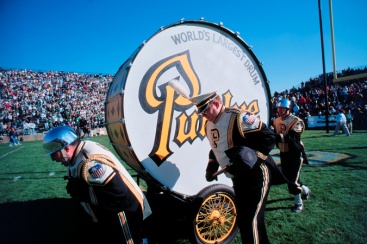 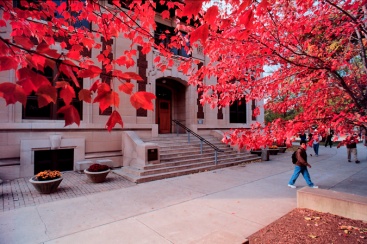 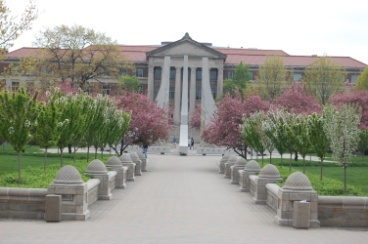 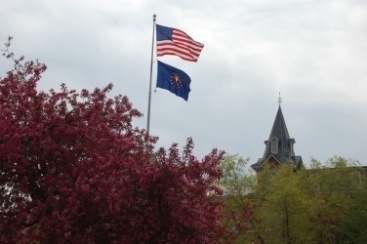 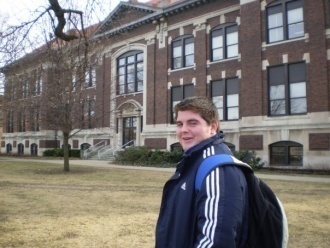 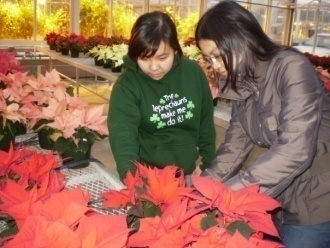 Student Organizations
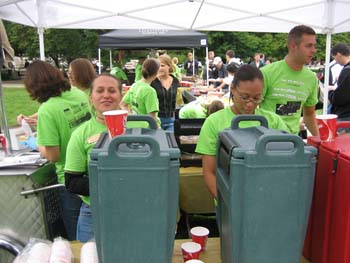 Over 1000 student organizations
85 internationally focused
Reasons to join:
Meet friends
Develop skills
Become active
Learn something new
Types of organizations
Sports club
Academic organization
Volunteering
Political
Professional group
International student club
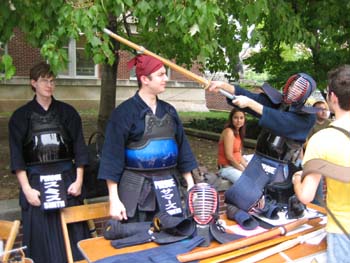 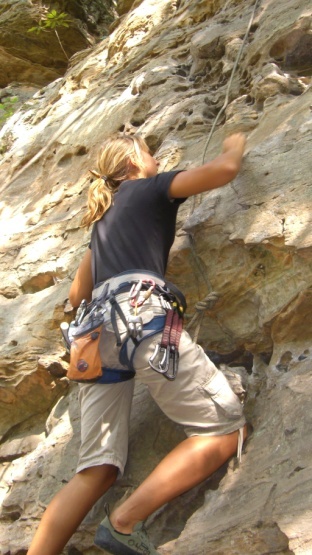 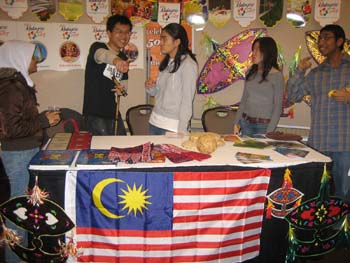 https://boilerlink.purdue.edu/
Purdue University
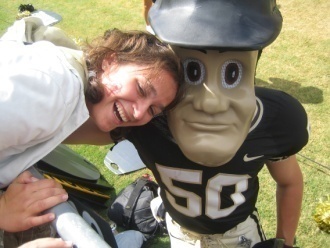 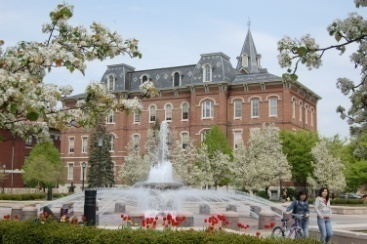 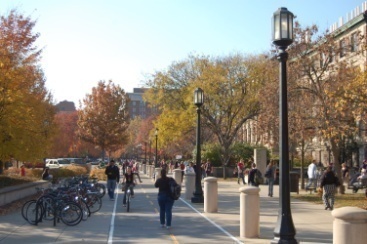 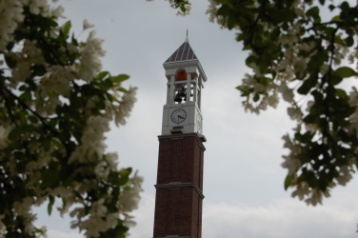 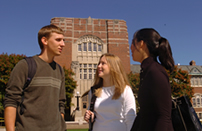 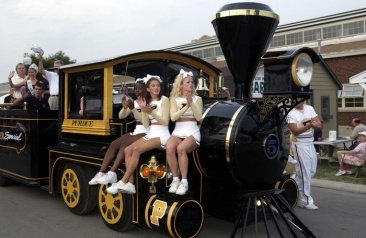 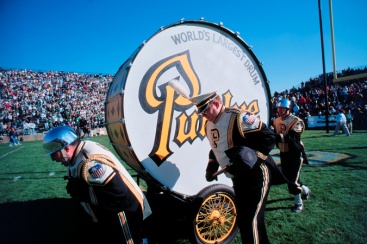 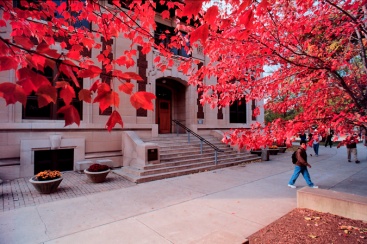 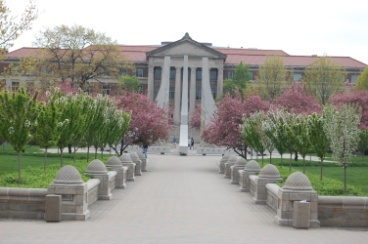 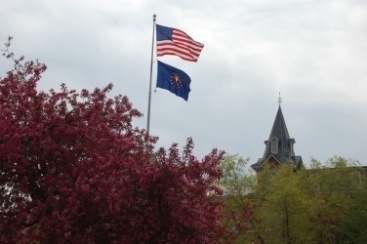 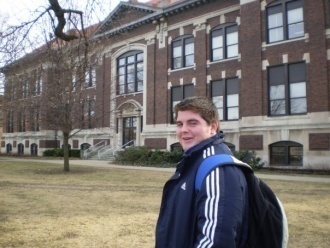 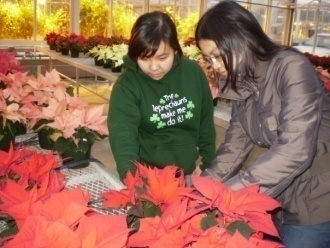 Safety
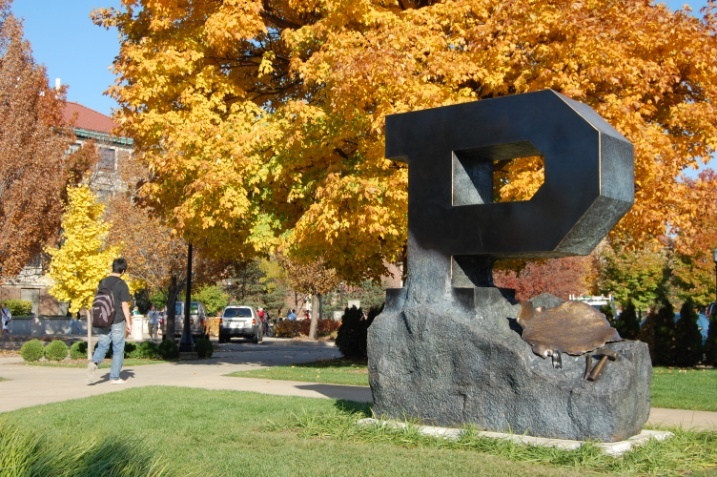 Precautions:
Be sensible
Walk accompanied rather than alone at night
Purdue is a safe place:
Walkways are well-lit
Safety text/email alerts about campus crime 
ETS (Emergency Telephone System) 
Look for blue light, push the button to call Purdue Police
Evening safe walk: 
Call 765.494.SAFE (7233)
Someone will accompany you home or to your vehicle safely 
Call 911
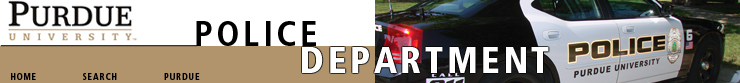 Purdue University
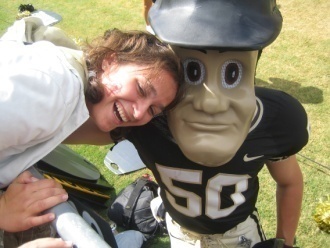 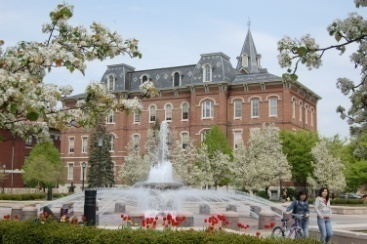 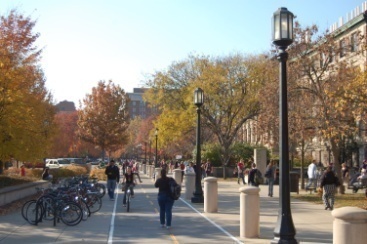 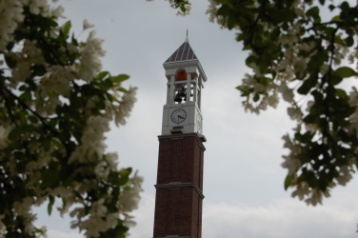 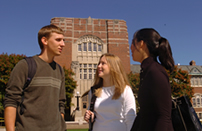 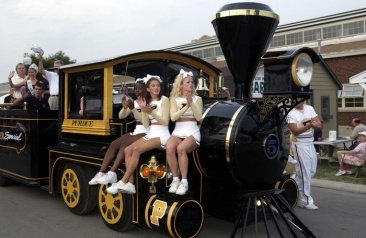 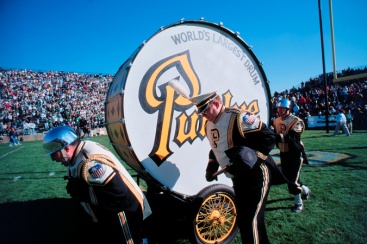 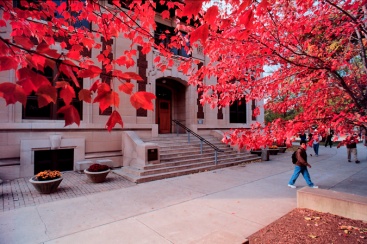 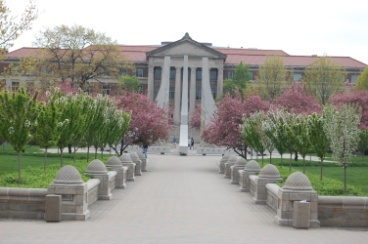 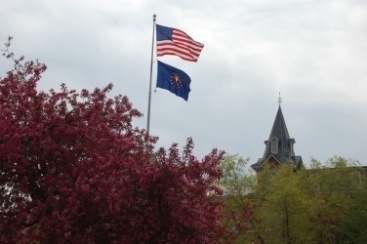 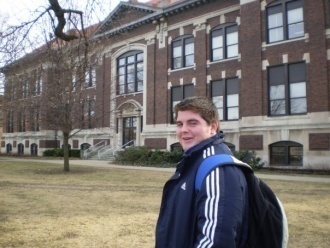 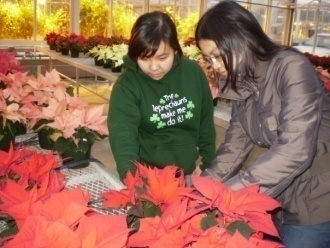 Attractions
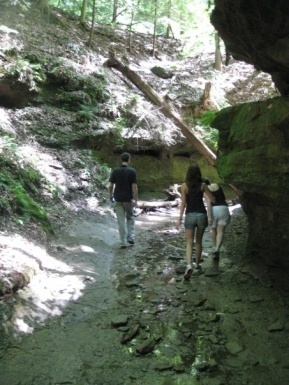 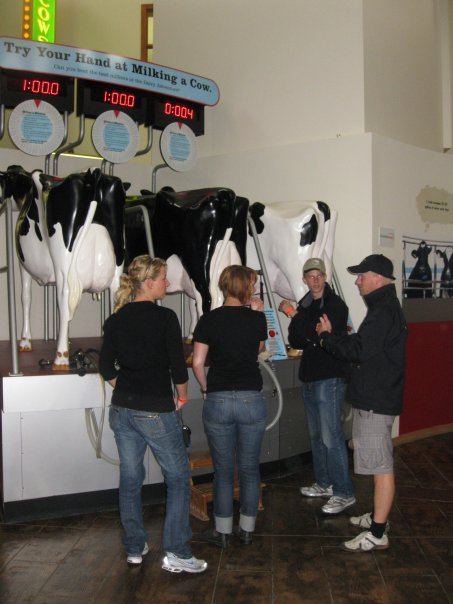 Lafayette/West Lafayette: 
Art Museum
Historic Prophetstown
Wolf Park
Civic Theatre
Lafayette Symphony Orchestra
Indiana Dunes
Fair Oaks Dairy
Turkey Run State Park
Lake Michigan
Shipshewana
Chicago
Indianapolis
Indianapolis Zoo
Banker’s Life Fieldhouse
White River State Park
Indianapolis Motor Speedway Hall of Fame Museum
Eiteljorg Museum of American Indians & Western Art
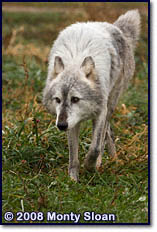 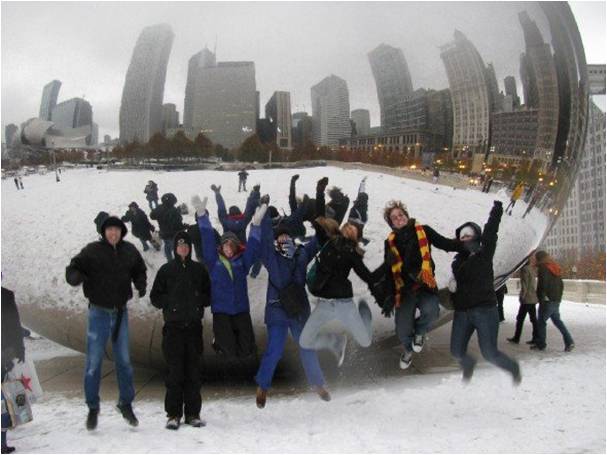 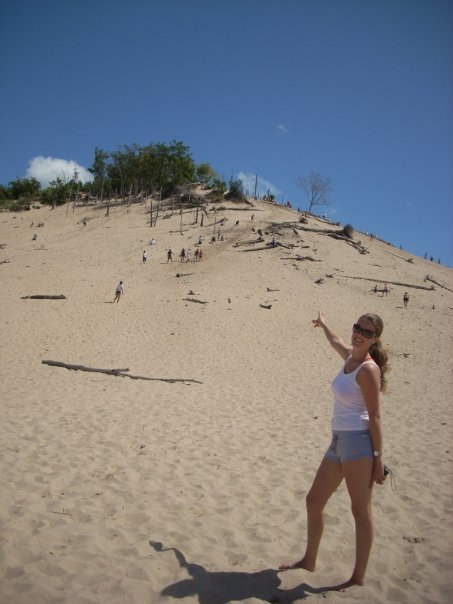 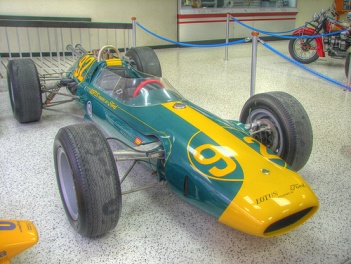 Purdue University
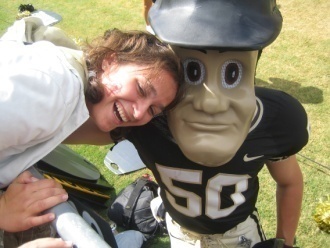 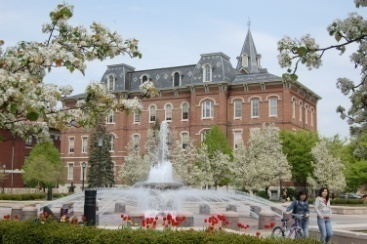 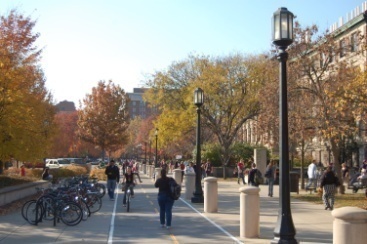 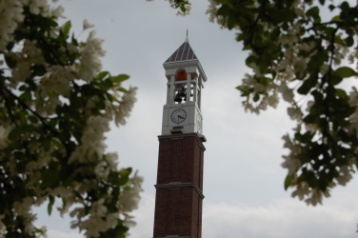 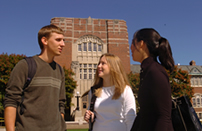 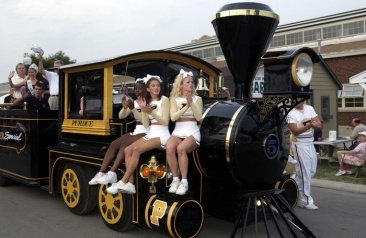 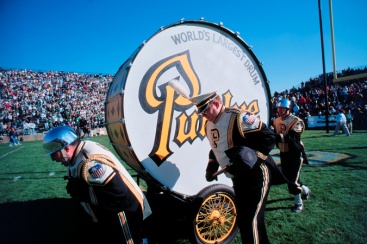 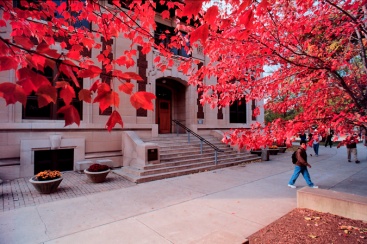 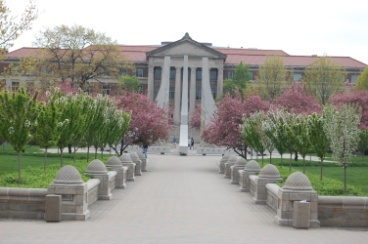 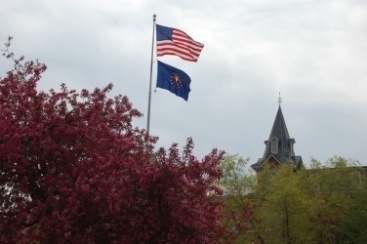 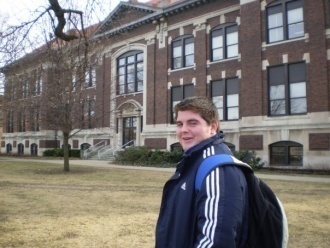 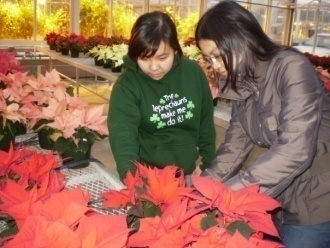 Traveling
Arrival to Purdue:
Fly to Chicago O’Hare Airport
Express Air Coach
Greyhound Bus
Amtrak Train
Fly to Indianapolis Airport
Lafayette Limo
Renting a car











Transportation Services:
Around Campus:
Walk or Bike
City Bus:
Free!
Many routes and times
Smartphone app that tells you when the bus will be here










Around Lafayette/West Lafayette:
City Bus – Free!
Around the United States:
Train – Amtrak
Bus – Greyhound
Plane – Indy or Chicago
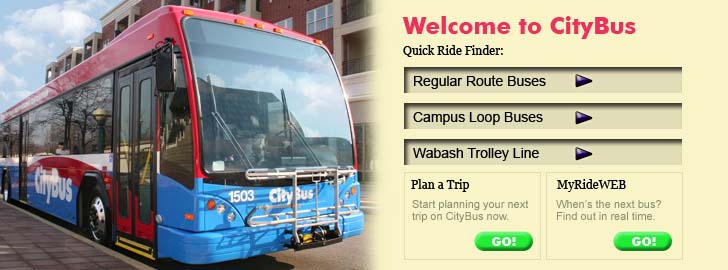 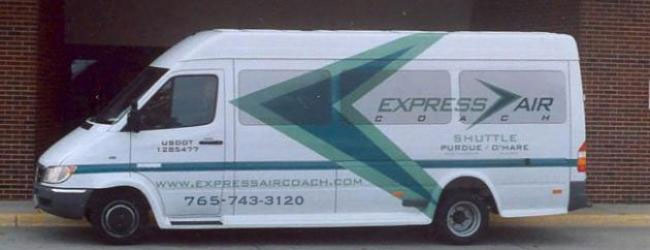 Purdue University
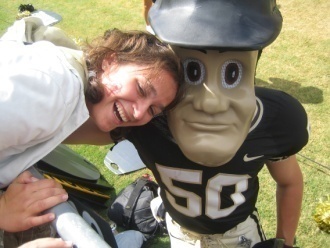 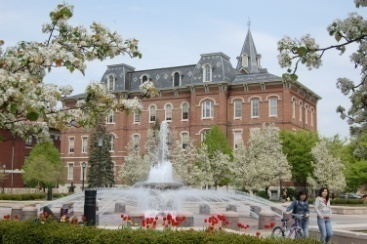 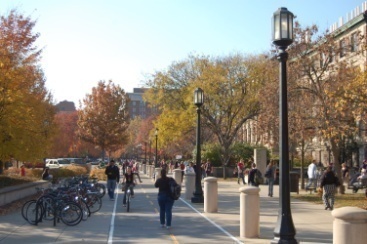 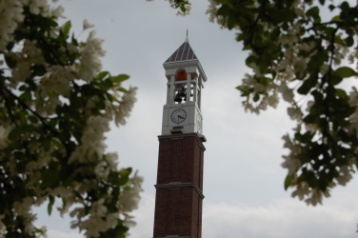 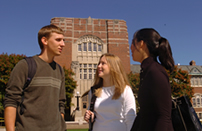 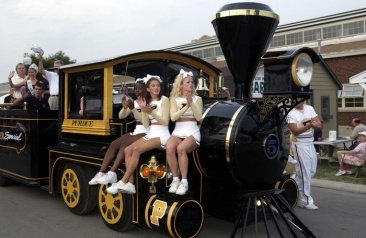 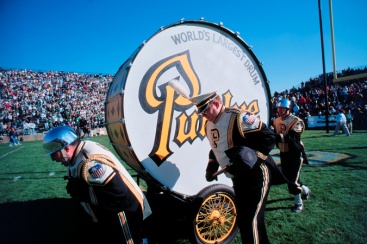 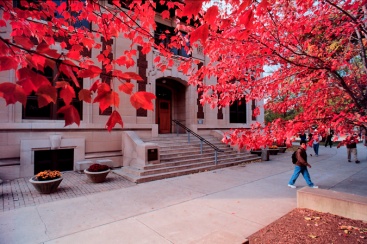 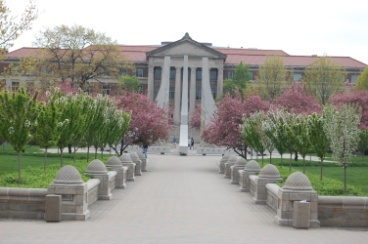 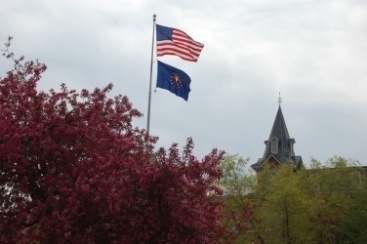 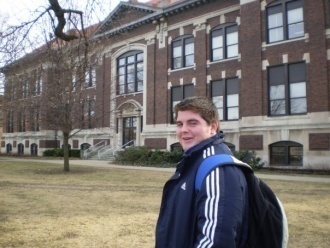 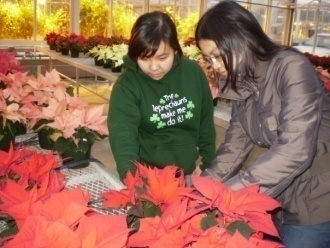 Employment
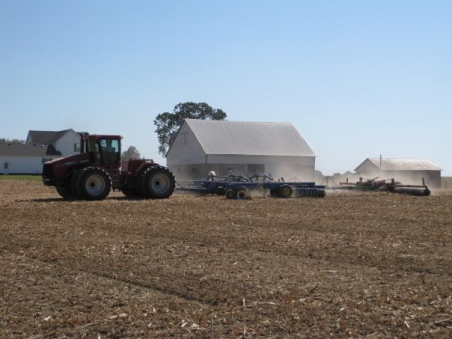 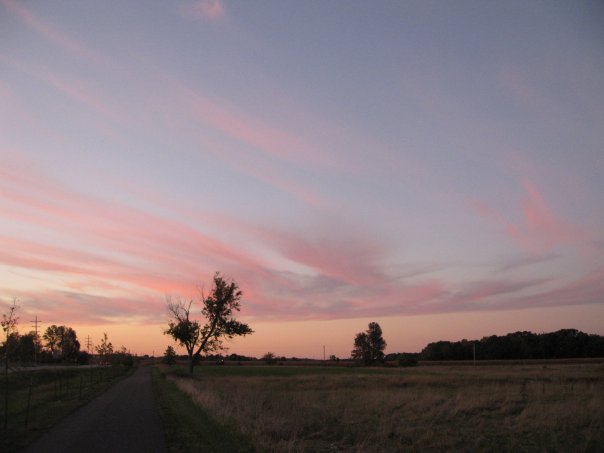 Campus employment:
20 hours or less per week
Student job postings
Academic Training:
Field of academic program
Equal to the length of time registered as Purdue student
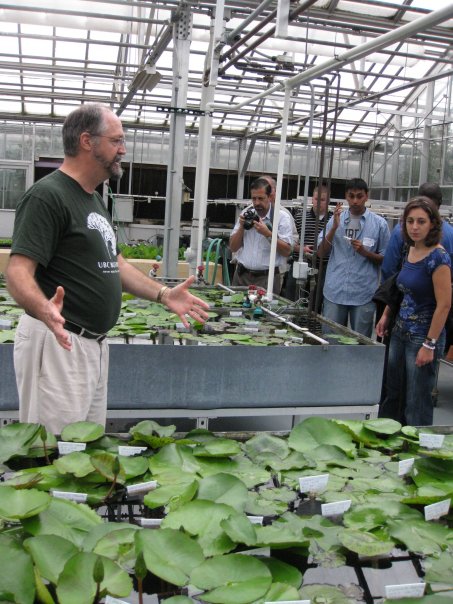 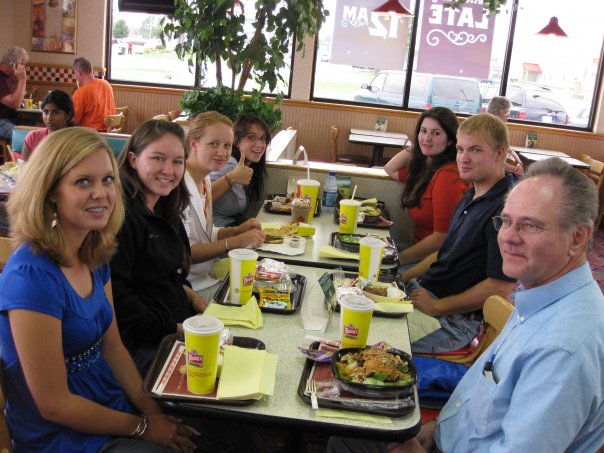 Job Postings
Purdue University
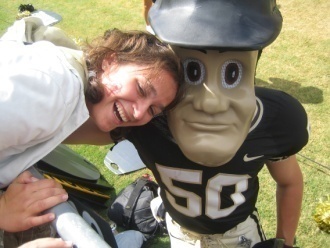 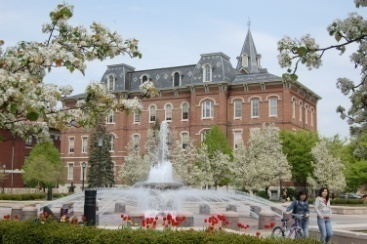 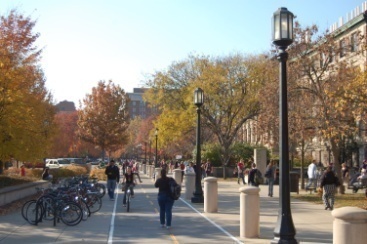 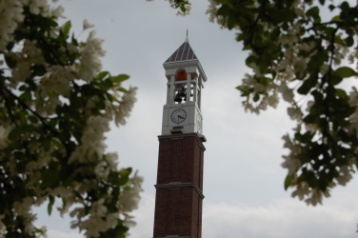 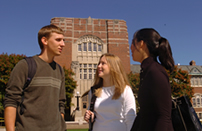 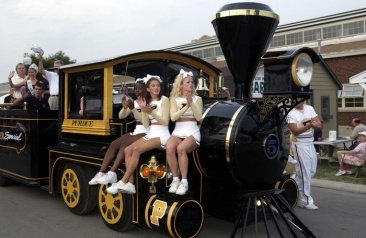 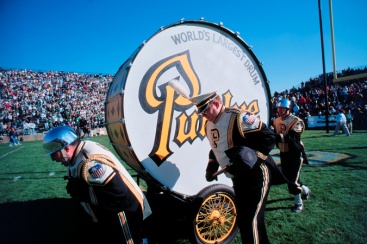 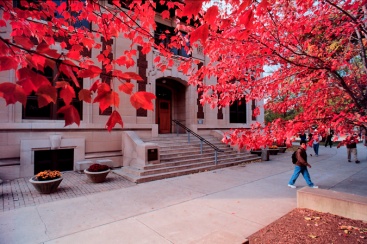 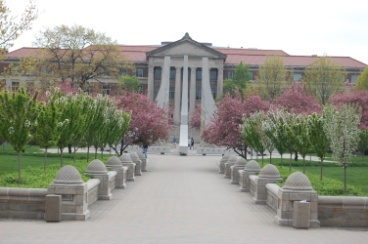 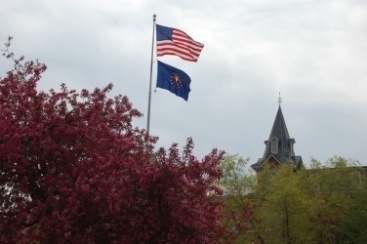 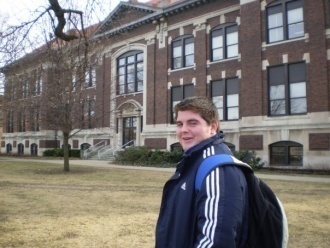 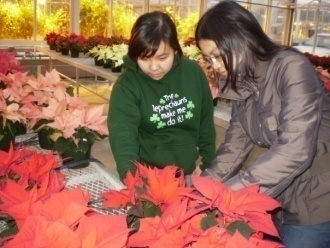 Purdue Map
http://www.purdue.edu/campus_map/
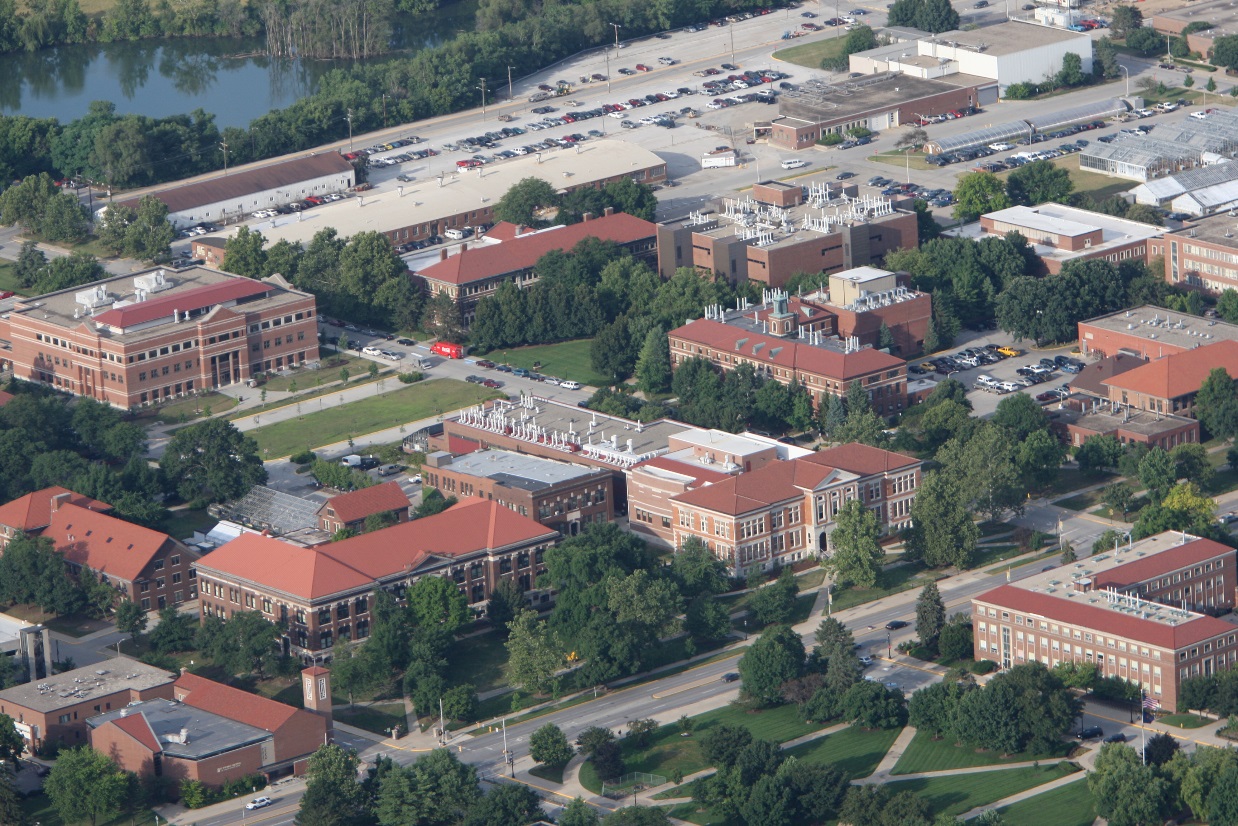 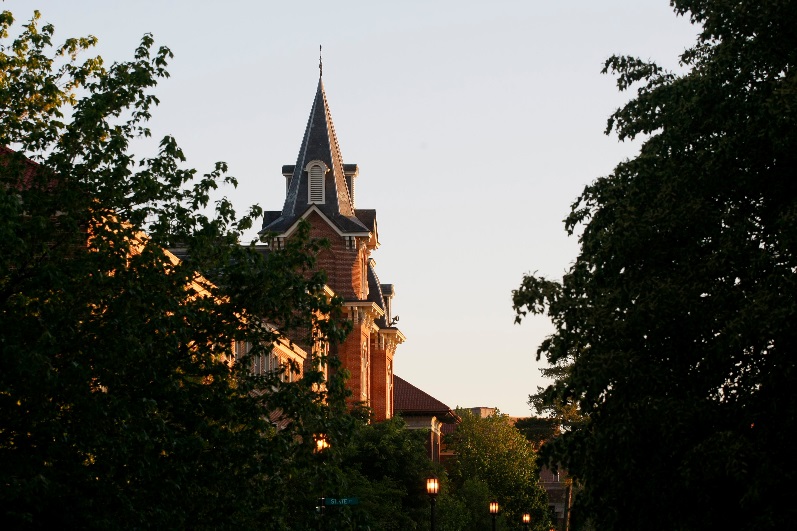 Purdue University
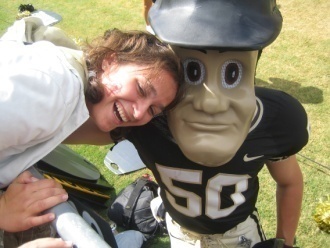 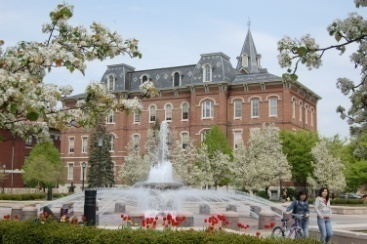 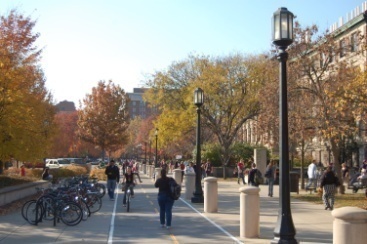 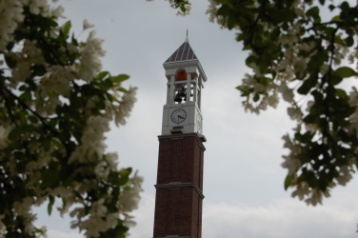 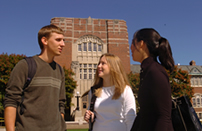 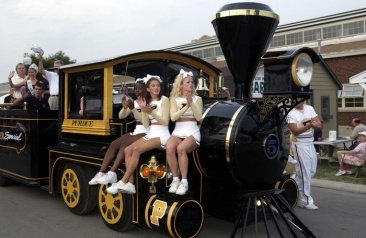 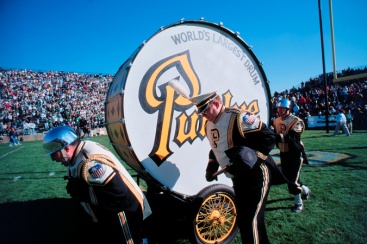 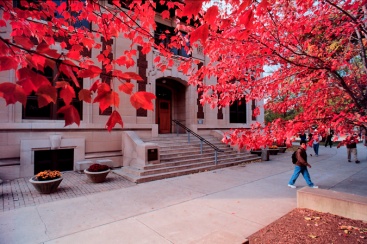 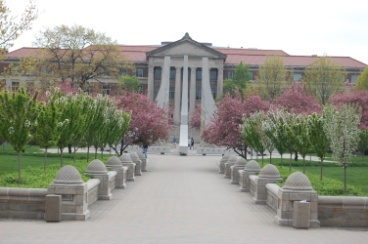 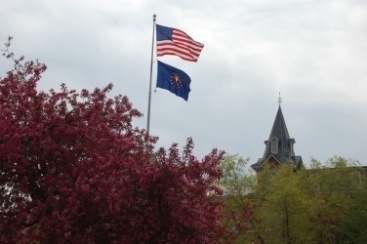 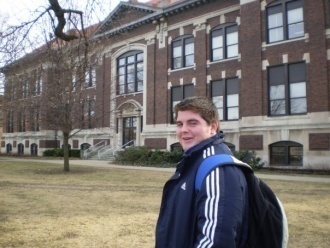 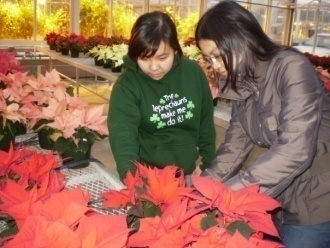 Purdue University Exchange Program
Contact your International Office

Kara Hartman
Study Abroad Manager

International Programs in Agriculture
615 West State Street, AGAD 26
West Lafayette, IN  47907, USA
Phone: 765-494-8458
Fax: 765-494-9613
Email: AgAbroad@purdue.edu

www.ag.purdue.edu/ipia/studyabroad
Purdue University
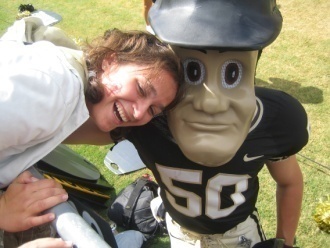 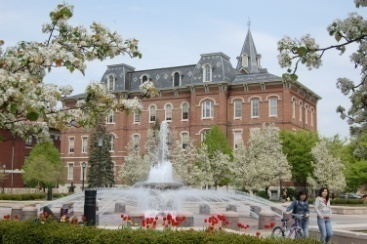 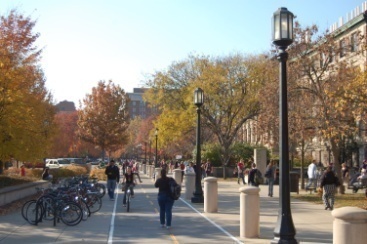 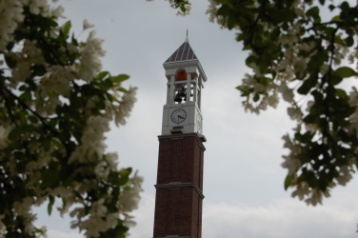 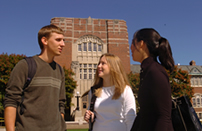 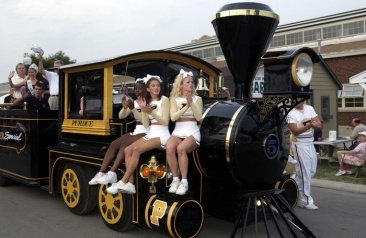